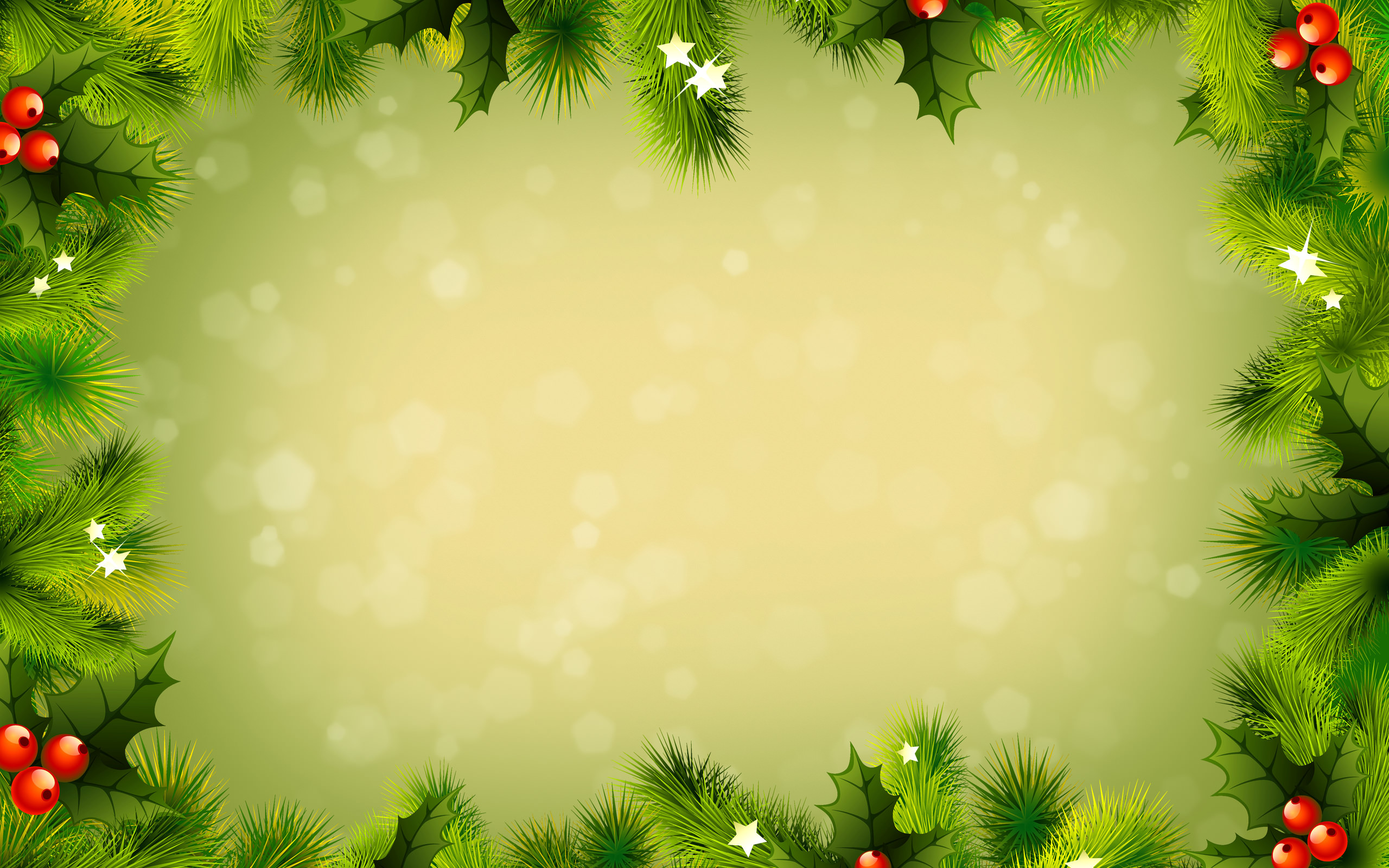 Районная благотворительная акция 
«Подари ребенку счастье 
в Новый год» 
(в рамках городской благотворительной акции «Рождественский перезвон»)
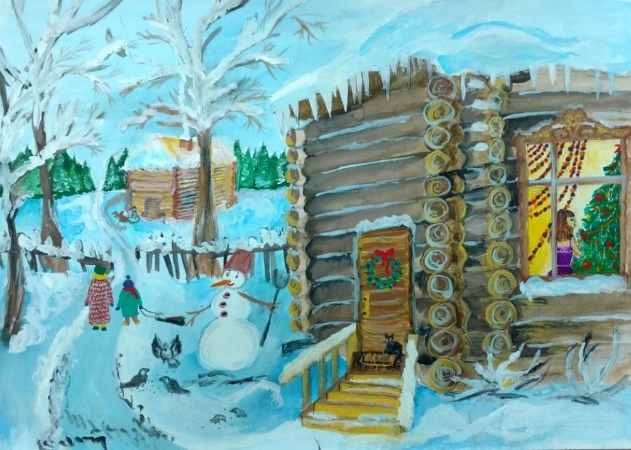 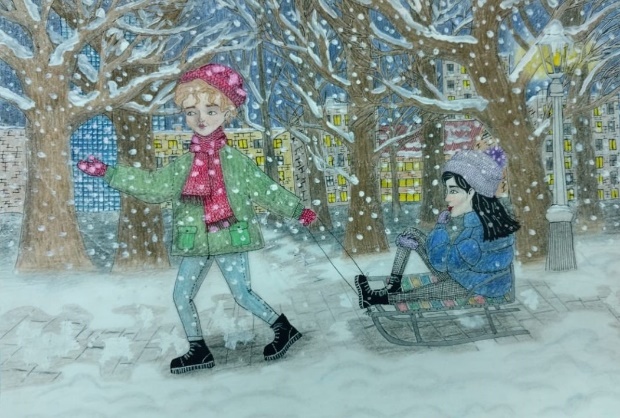 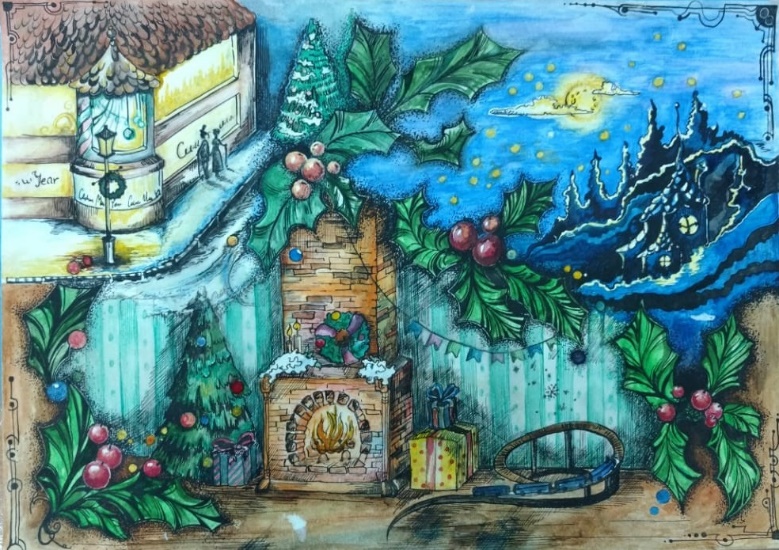 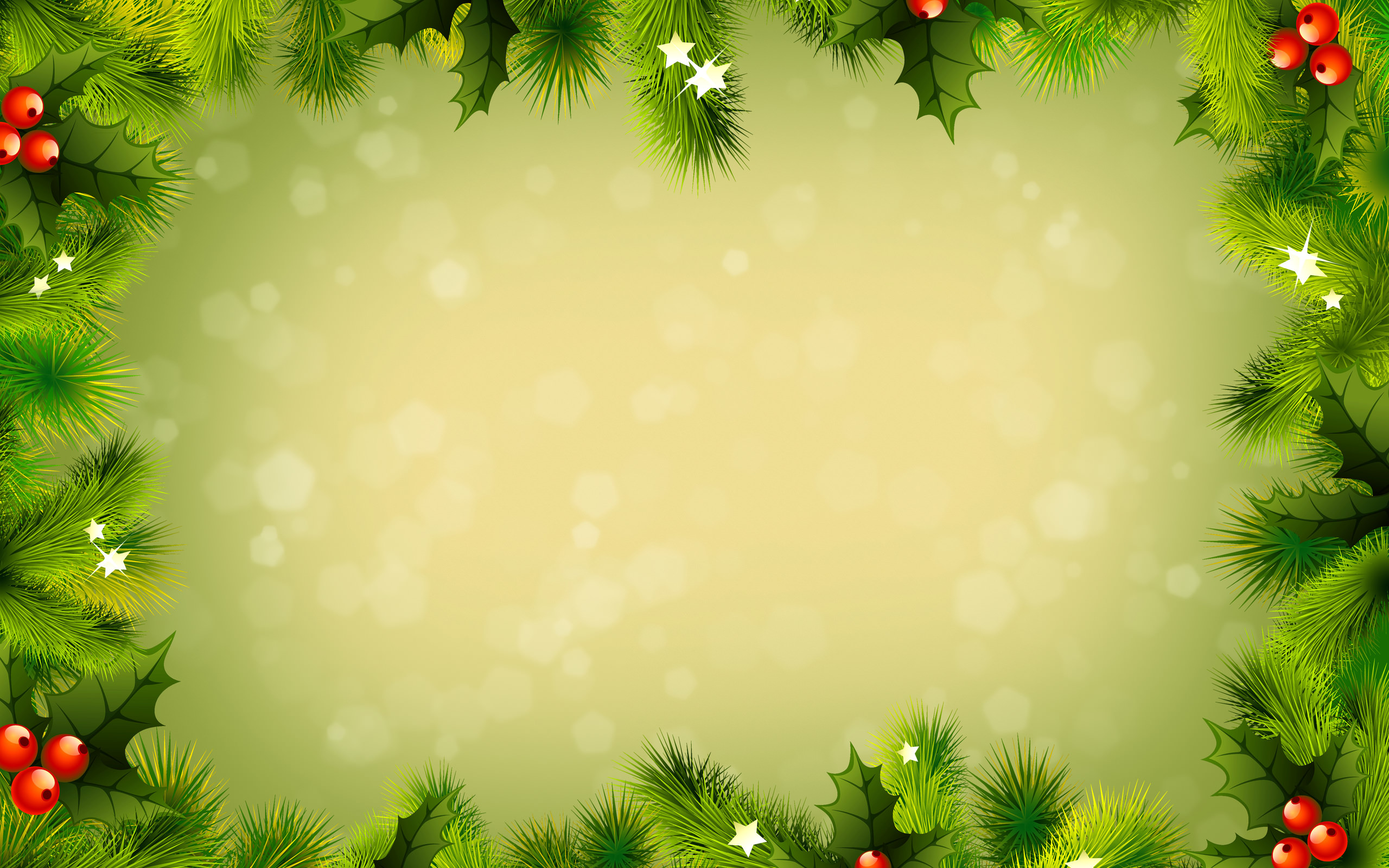 В октябре 2012 года волонтеры объединения «Команда XXI века» Центра детского творчества Ворошиловского района города Ростова-на-Дону оказали помощь Региональному фонду «Центр Детство» в проведении благотворительного концерта.   Было собрано 50 тысяч рублей для покупки лекарственных препаратов детям Детской областной больницы.                                                                                                                            С  2012 года акция стала традиционной в районе и в ней принимают участие школы, детские сады и учреждения дополнительного образования.
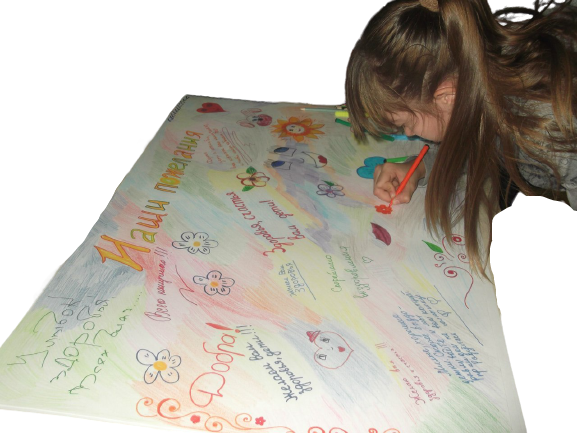 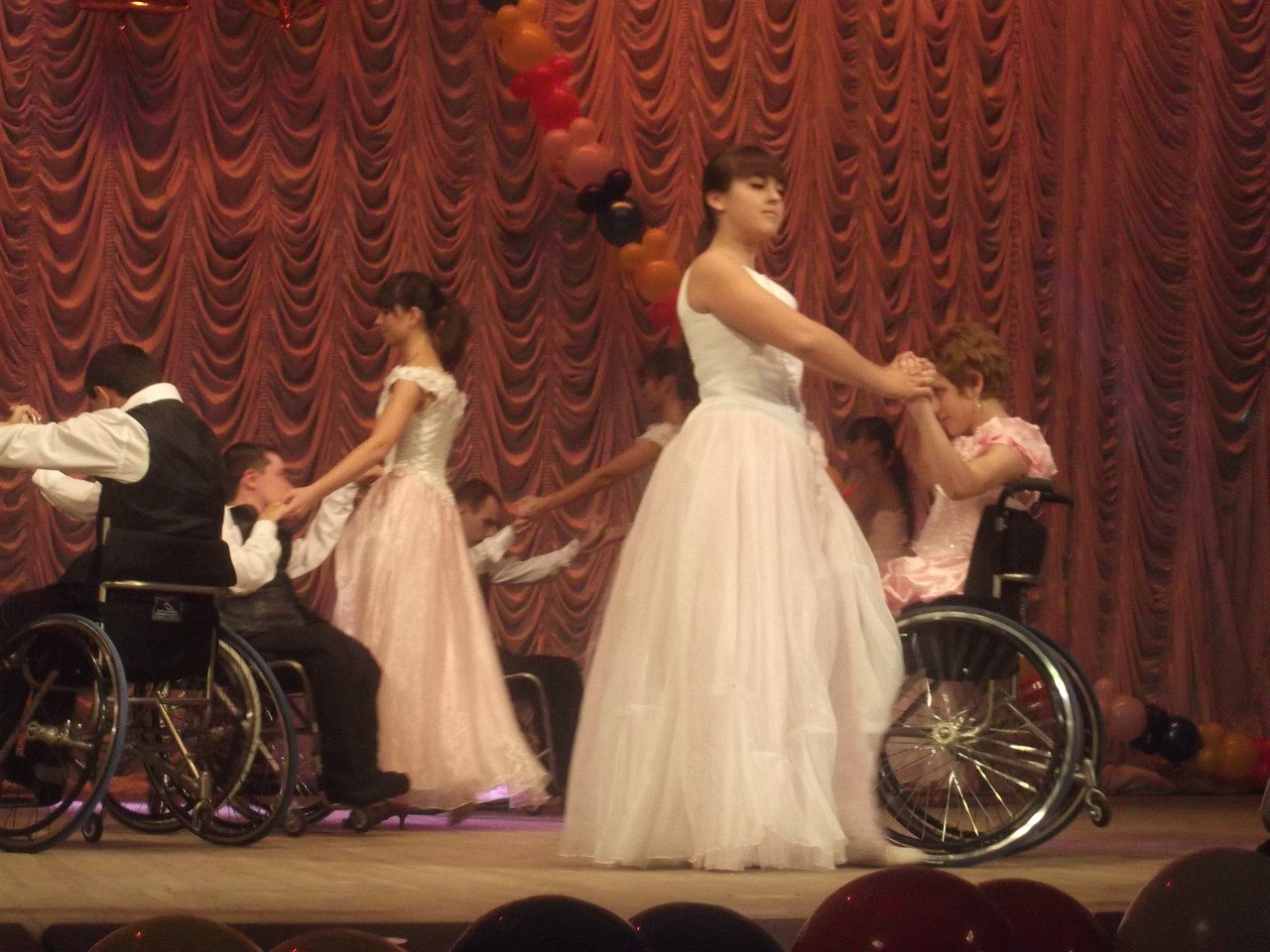 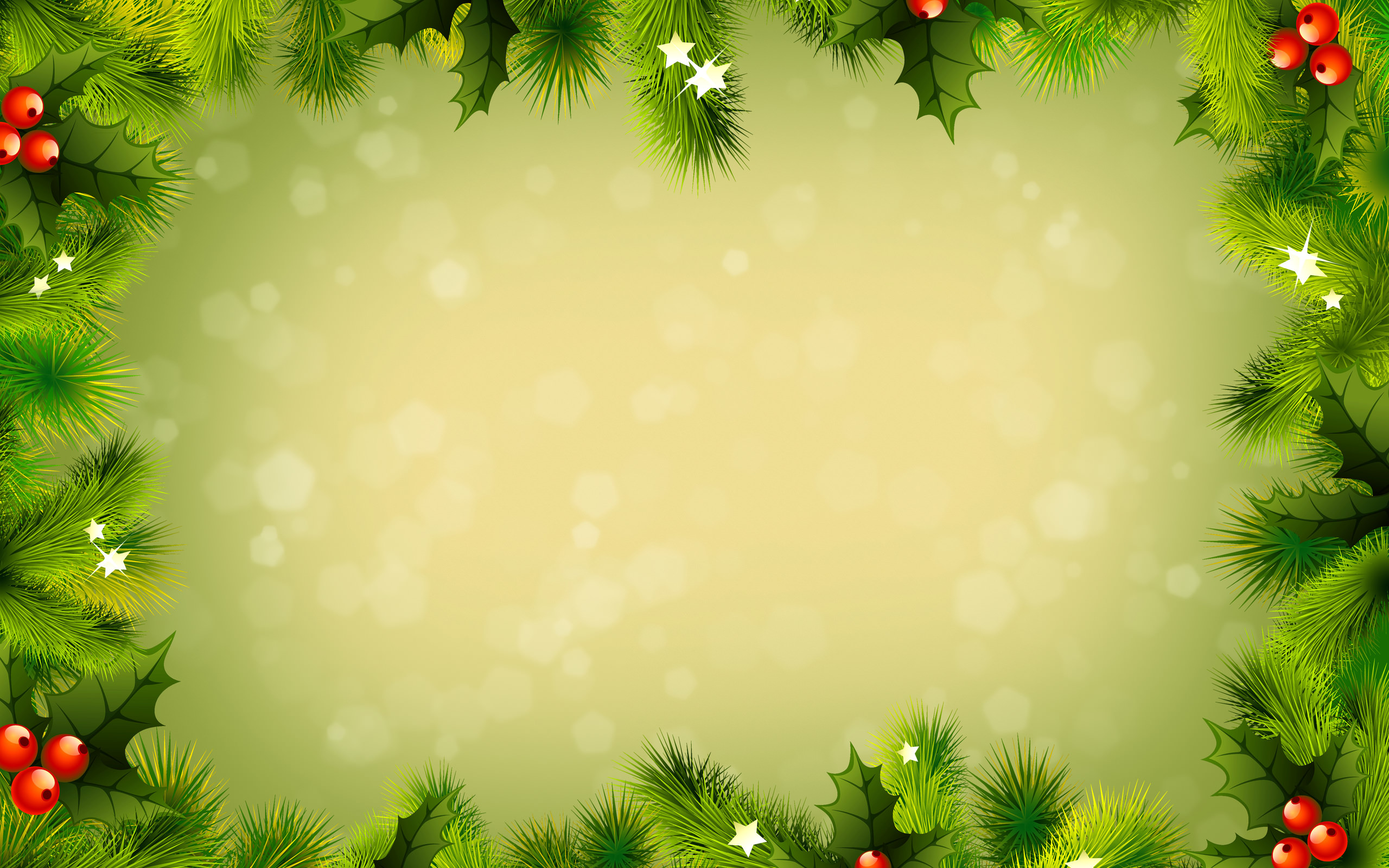 Волонтерами было принято решение продолжить помогать детям и провести в Ворошиловском районе масштабную благотворительную акцию.  Распечатав небольшую партию новогодних открыток, отправились распространять их в школы района, при поддержке Отдела образования Ворошиловского района.
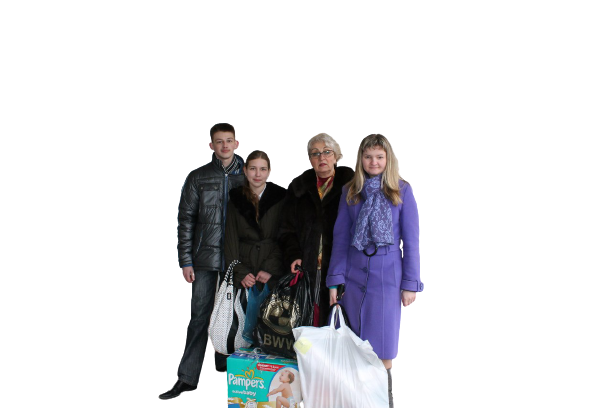 Вырученных денег хватило, чтобы купить лекарственные препараты и товары первой необходимости.   Акция «Подари ребенку счастье в Новый год» стала традиционной.
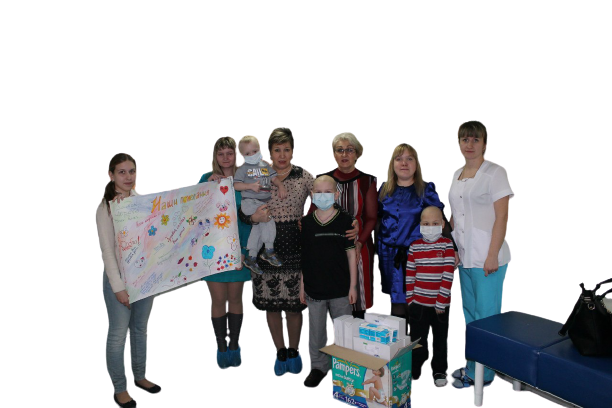 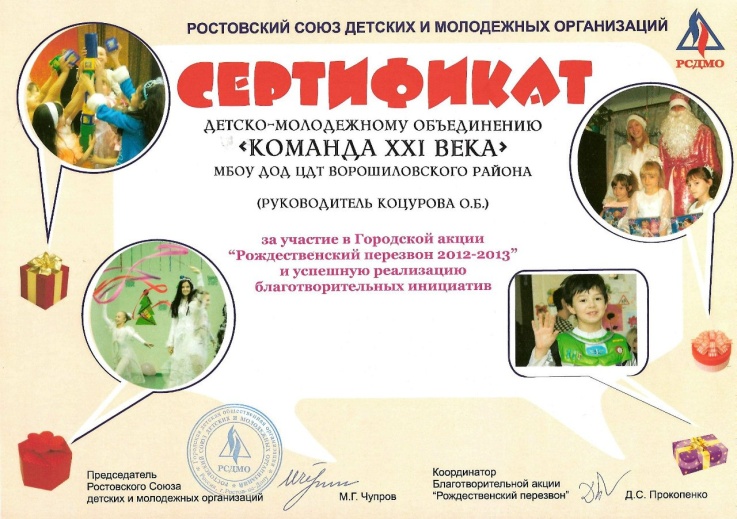 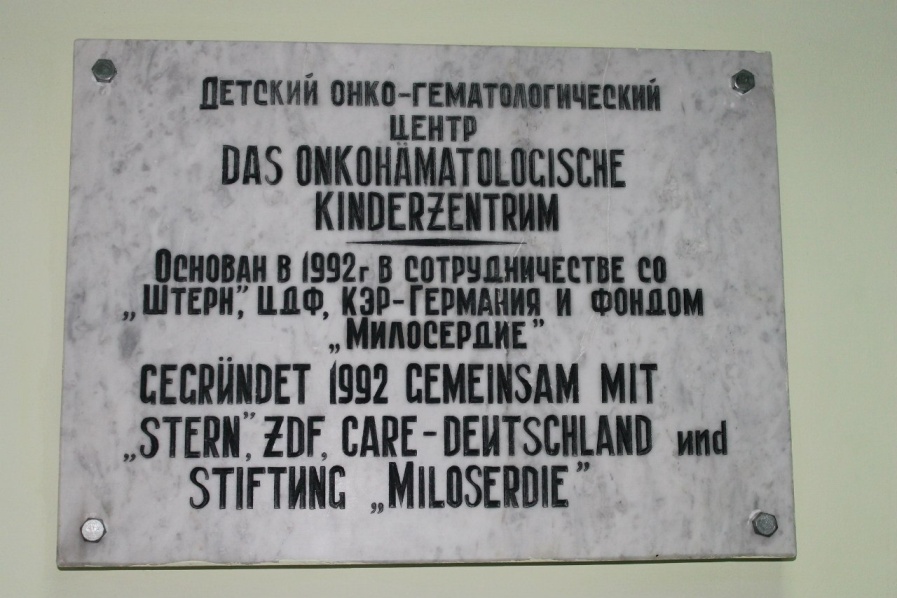 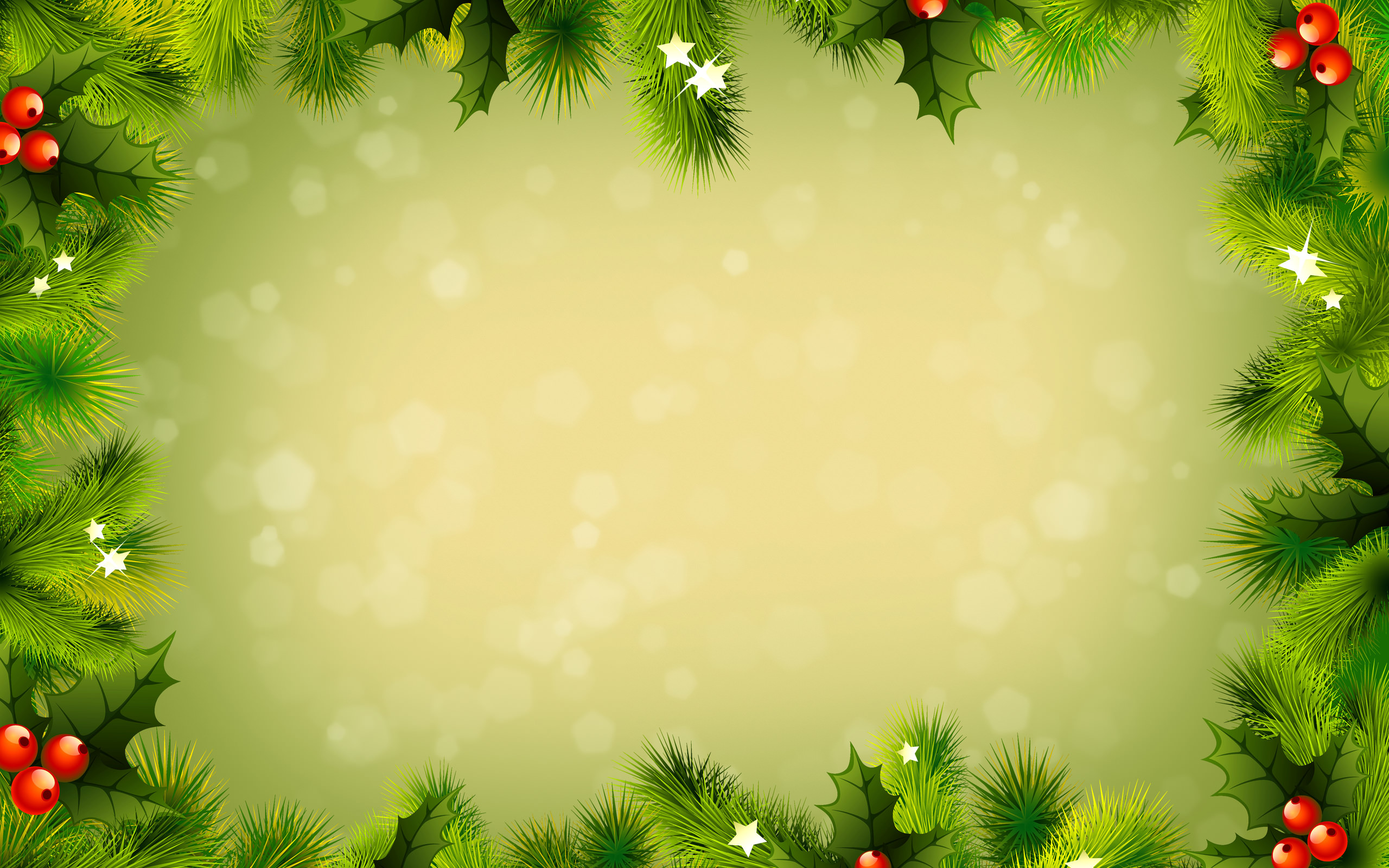 Цель акции – сбор пожертвований для помощи детям, которые находятся на лечении в онкологических отделениях  Детской областной больницы и Ростовского научно- исследовательского института.
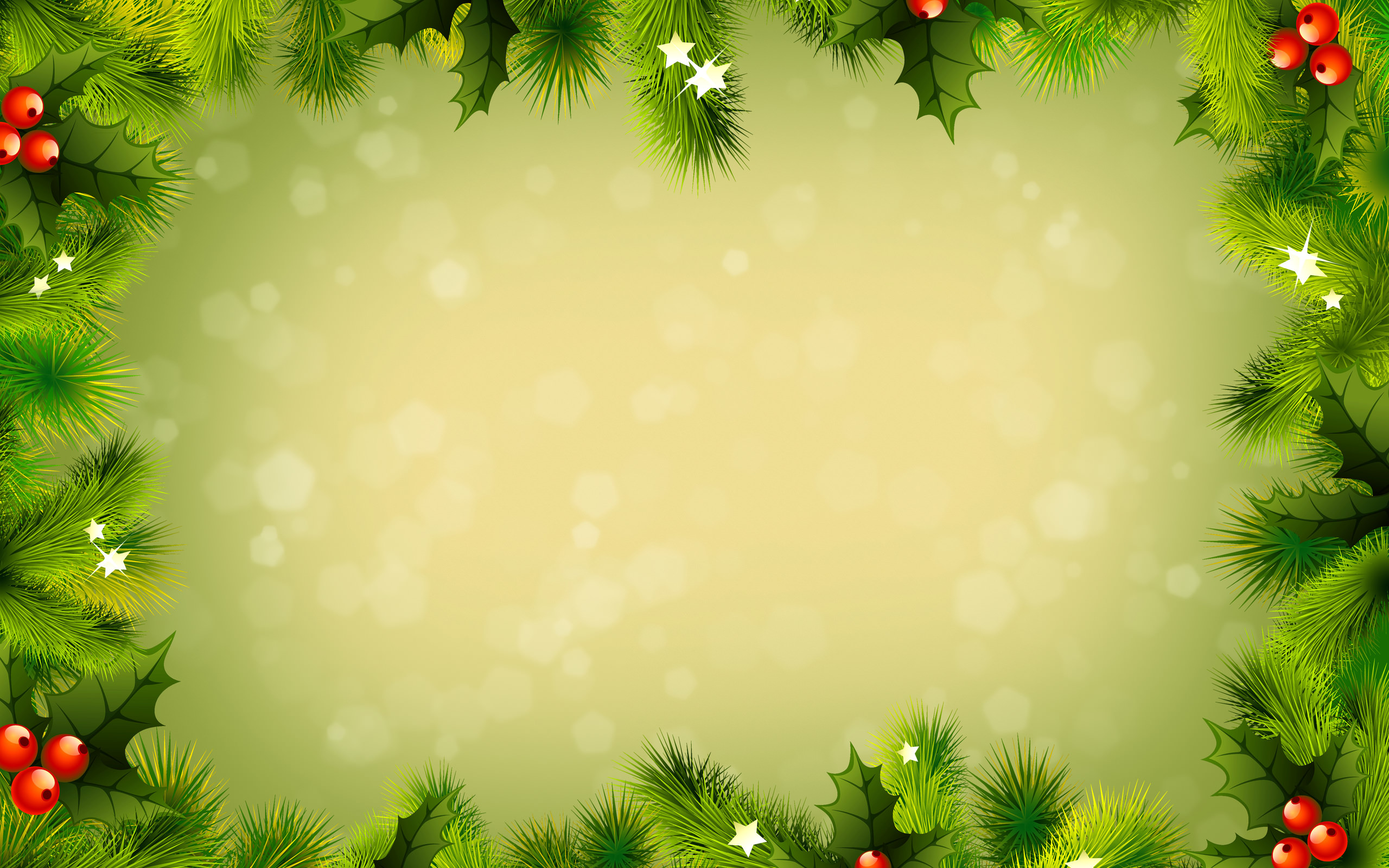 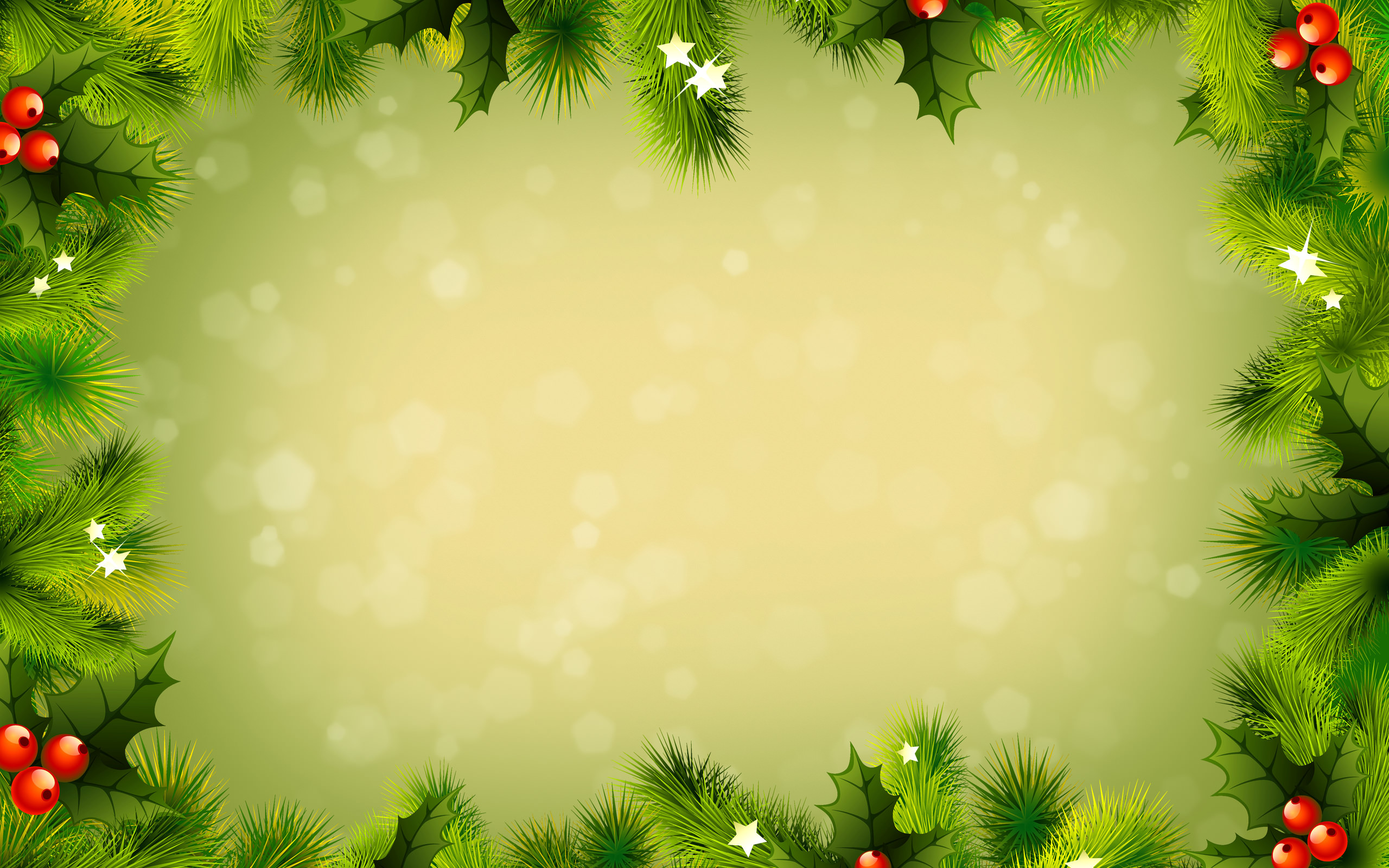 В районе проходит конкурс среди школьников на лучший дизайн новогодней открытки.                                                                          Лучшие открытки распространяются в школах, детских садах и учреждениях дополнительного образования.
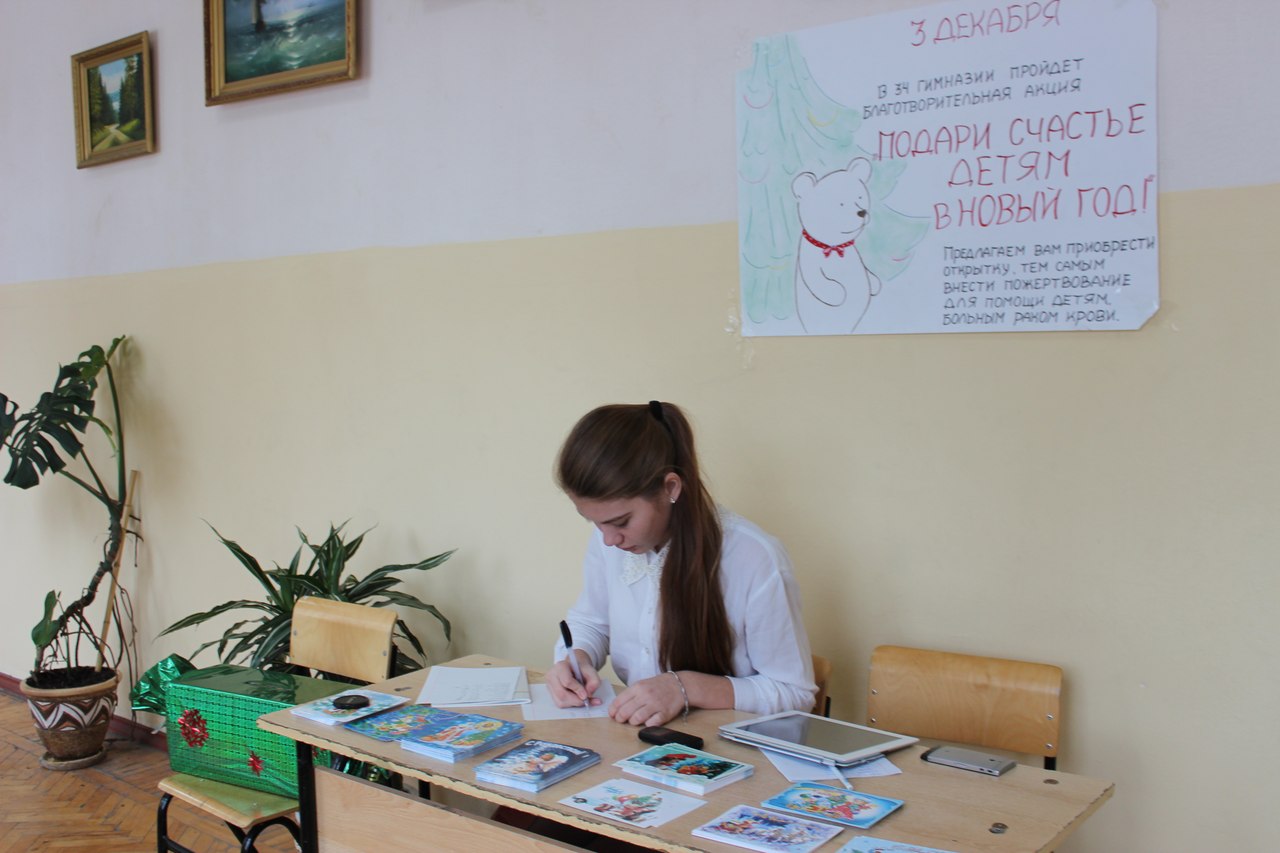 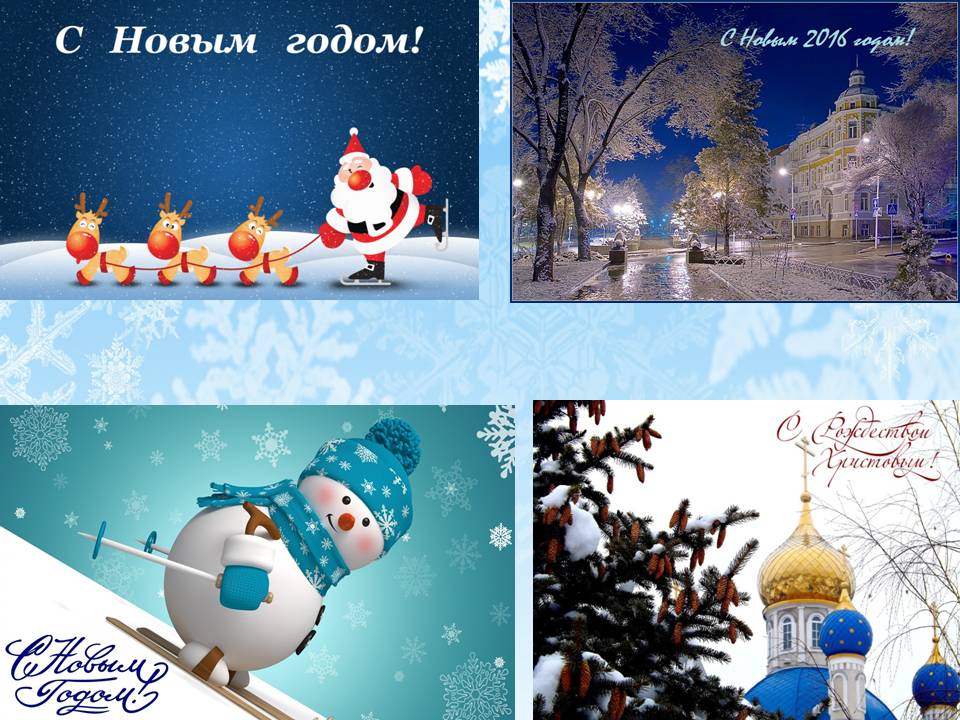 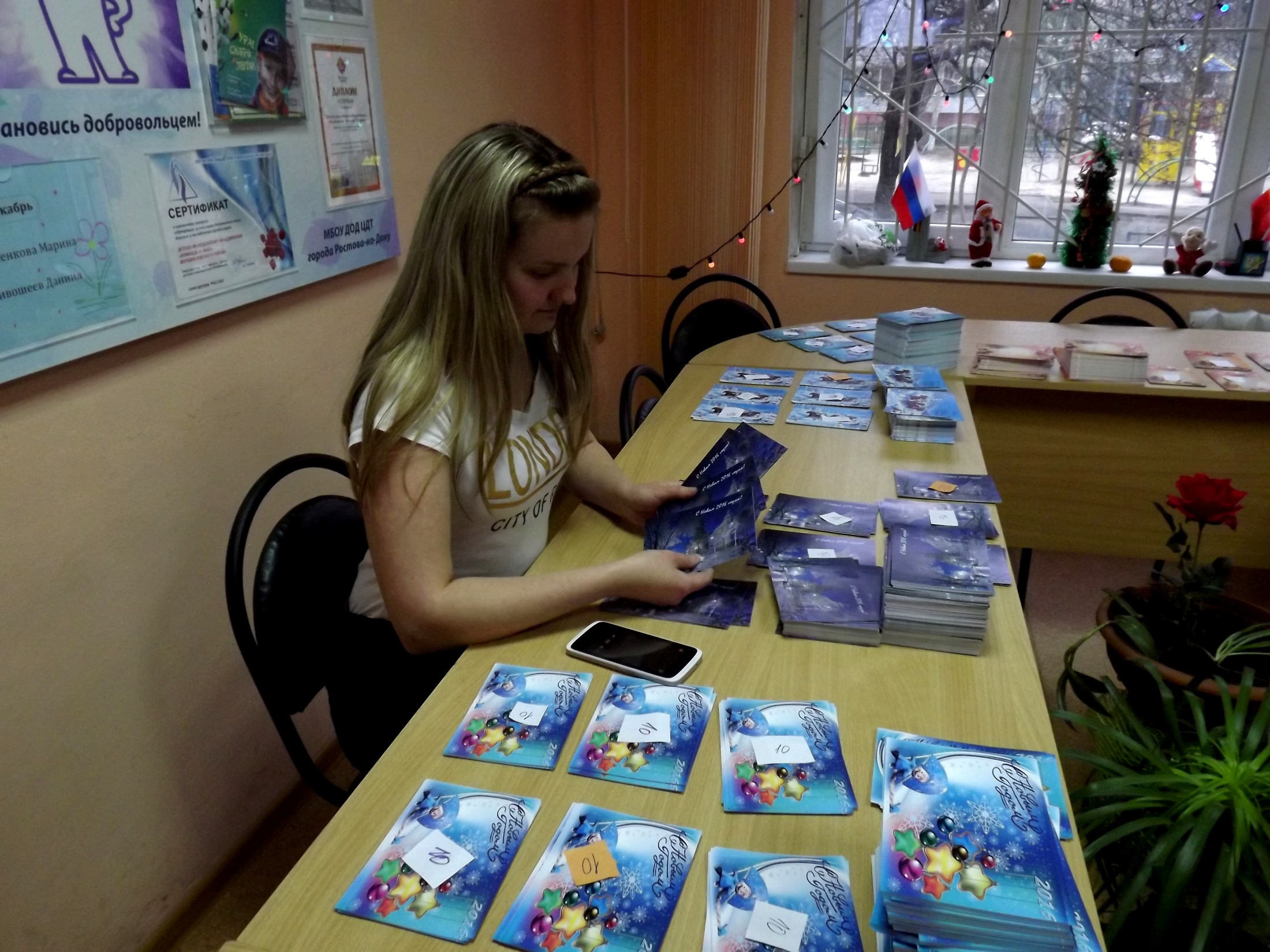 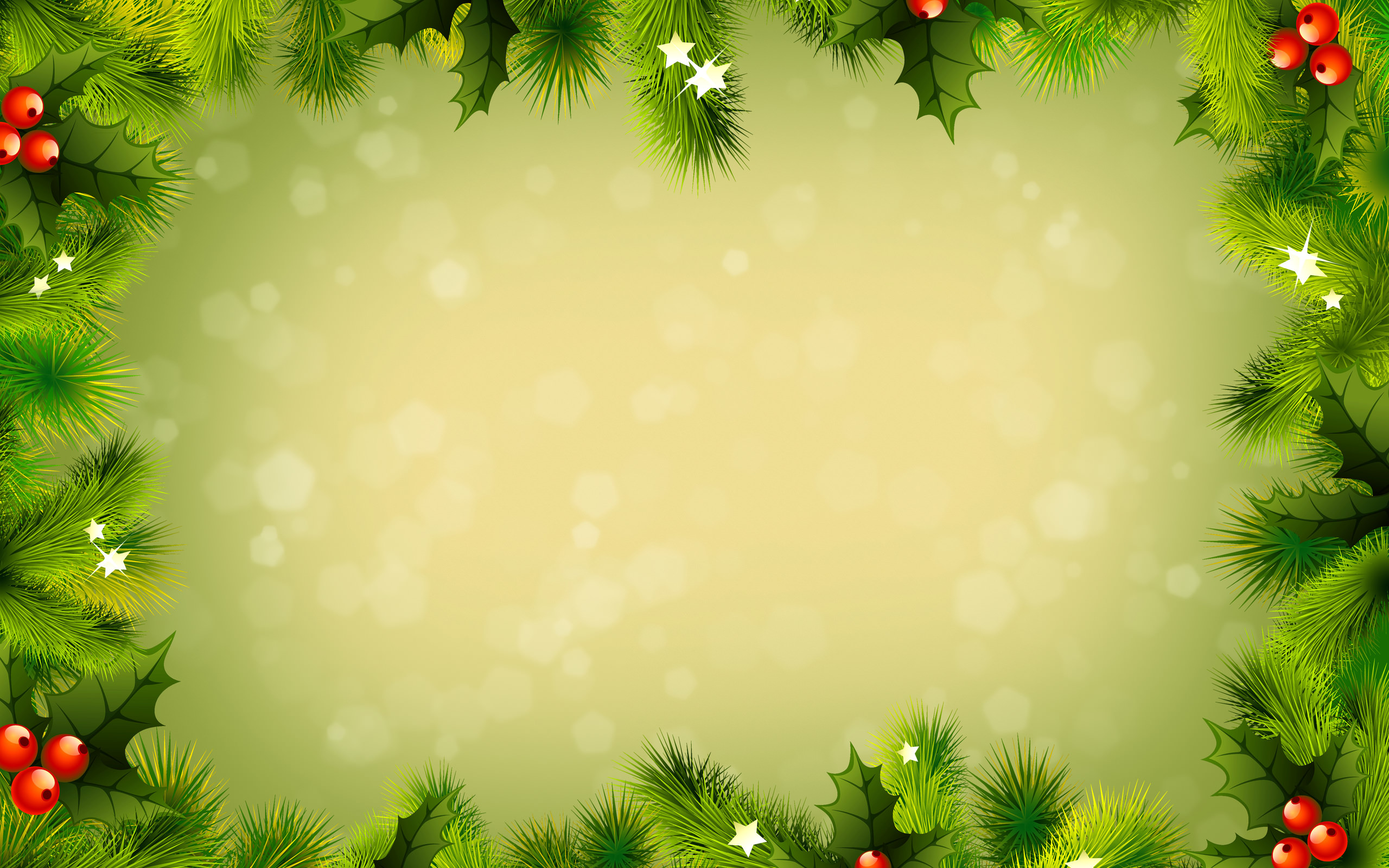 В отделениях детской онкологии школьники района проводят творческие мастер-классы, игровые программы, показывают новогодние театрализованные представления
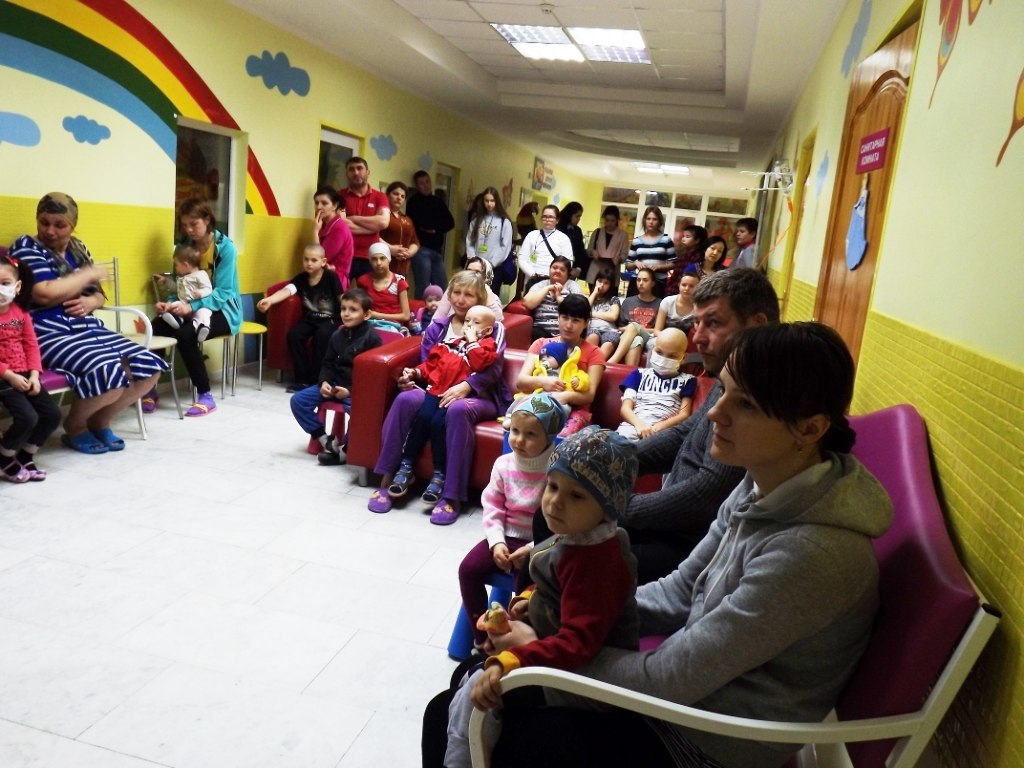 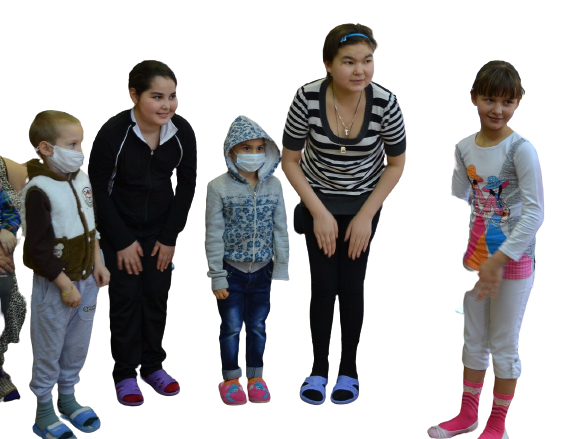 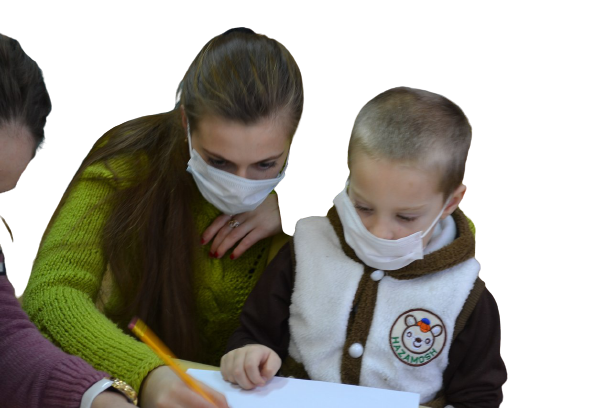 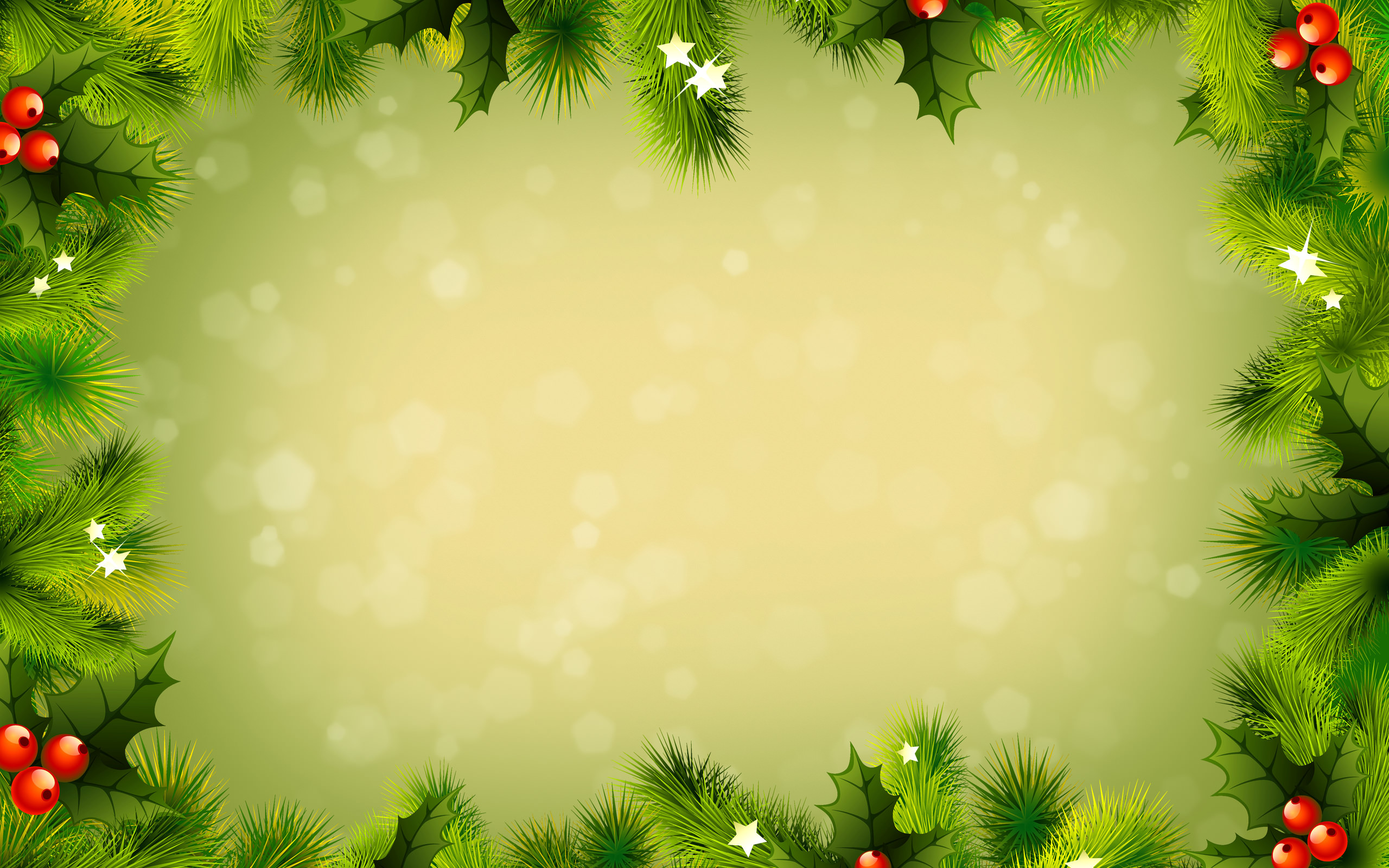 Театрализованные представления для онкобольных детей
«Снежная 
королева»
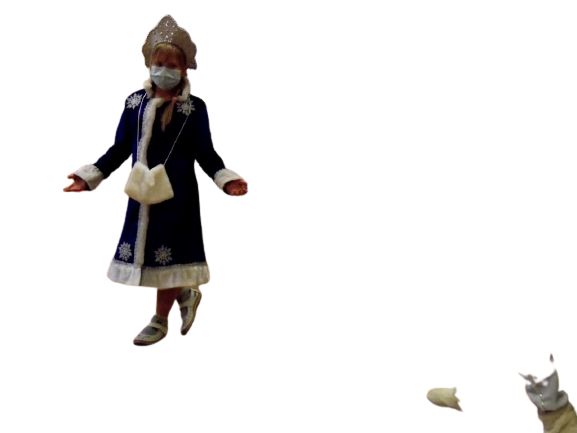 «Золушка»
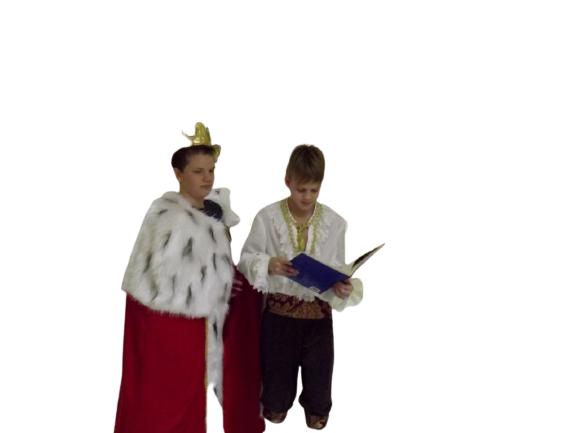 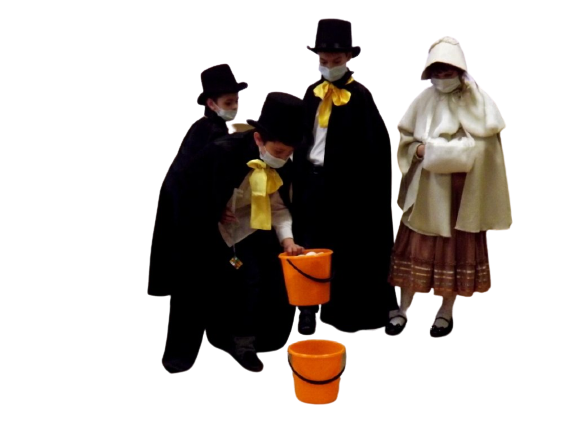 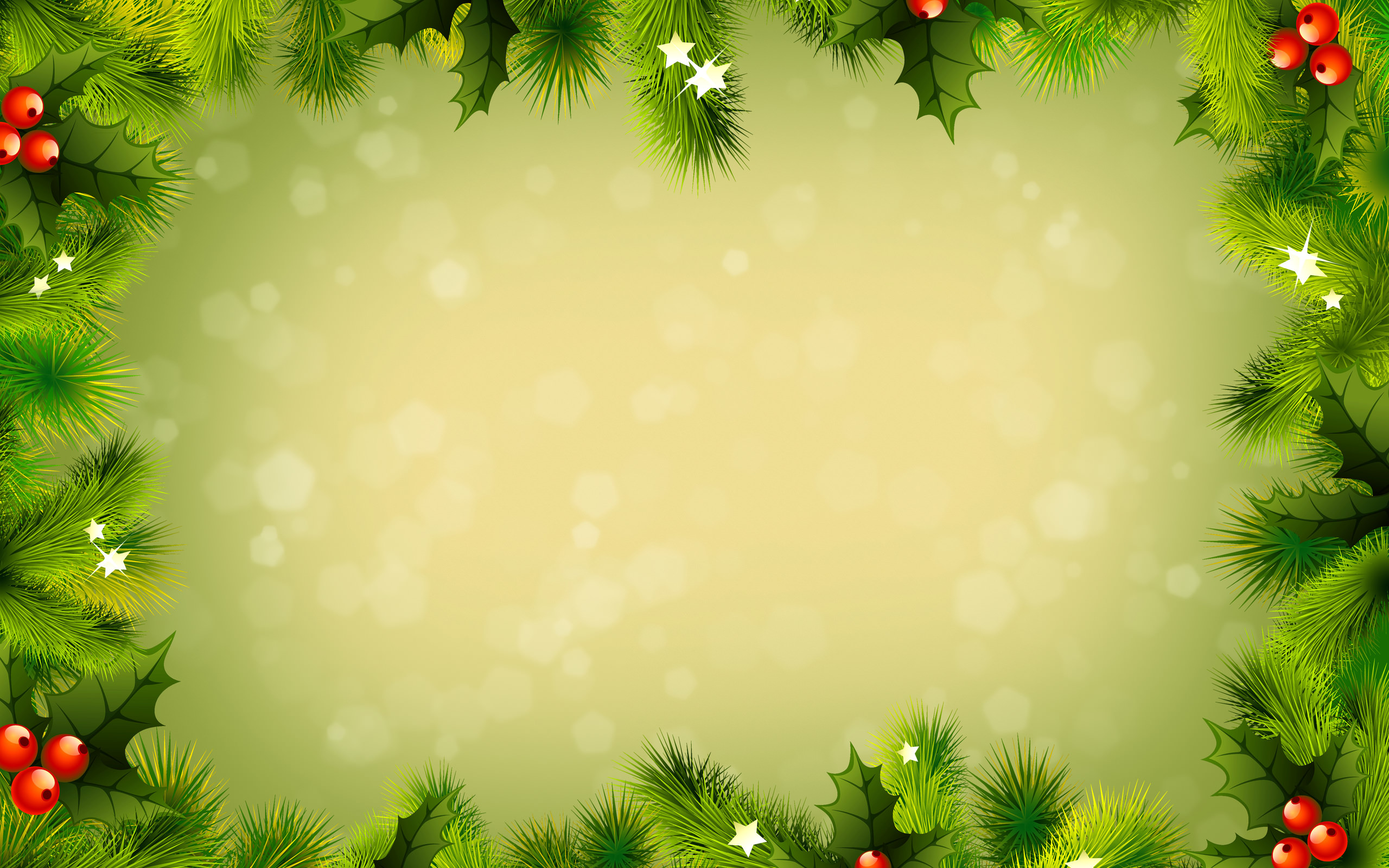 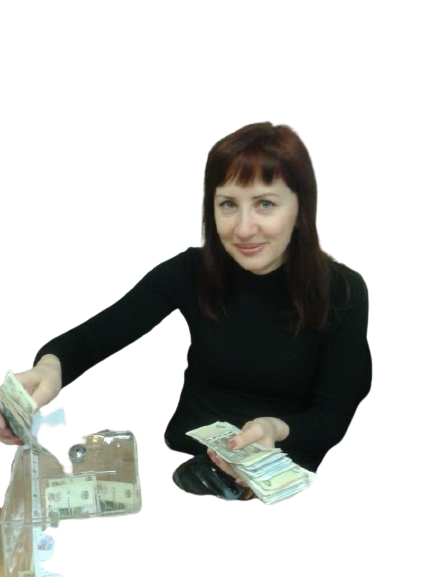 В 2013-2015 году к акции присоединялись студенты 
Донского государственного технического университета.






                                                       
                                                      С 2013 – по 2017 года участвовали и молодые рабочие 
                                                                             из Молодежного совета ПАО «Роствертол»
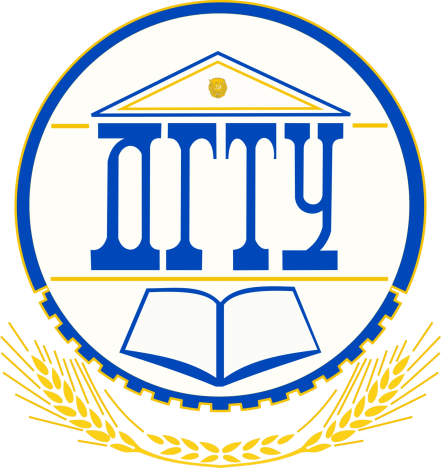 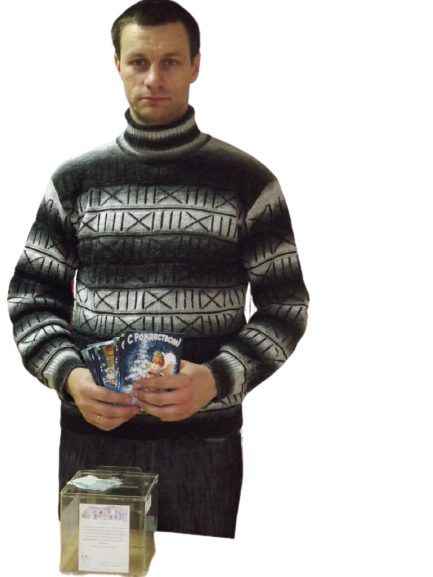 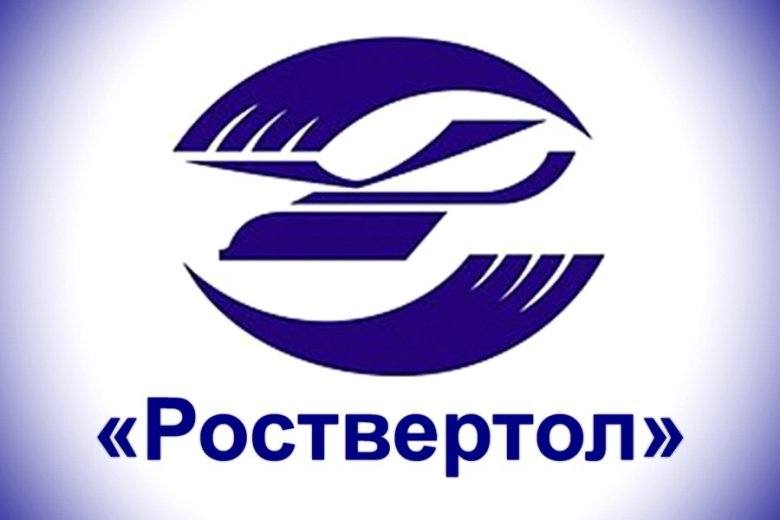 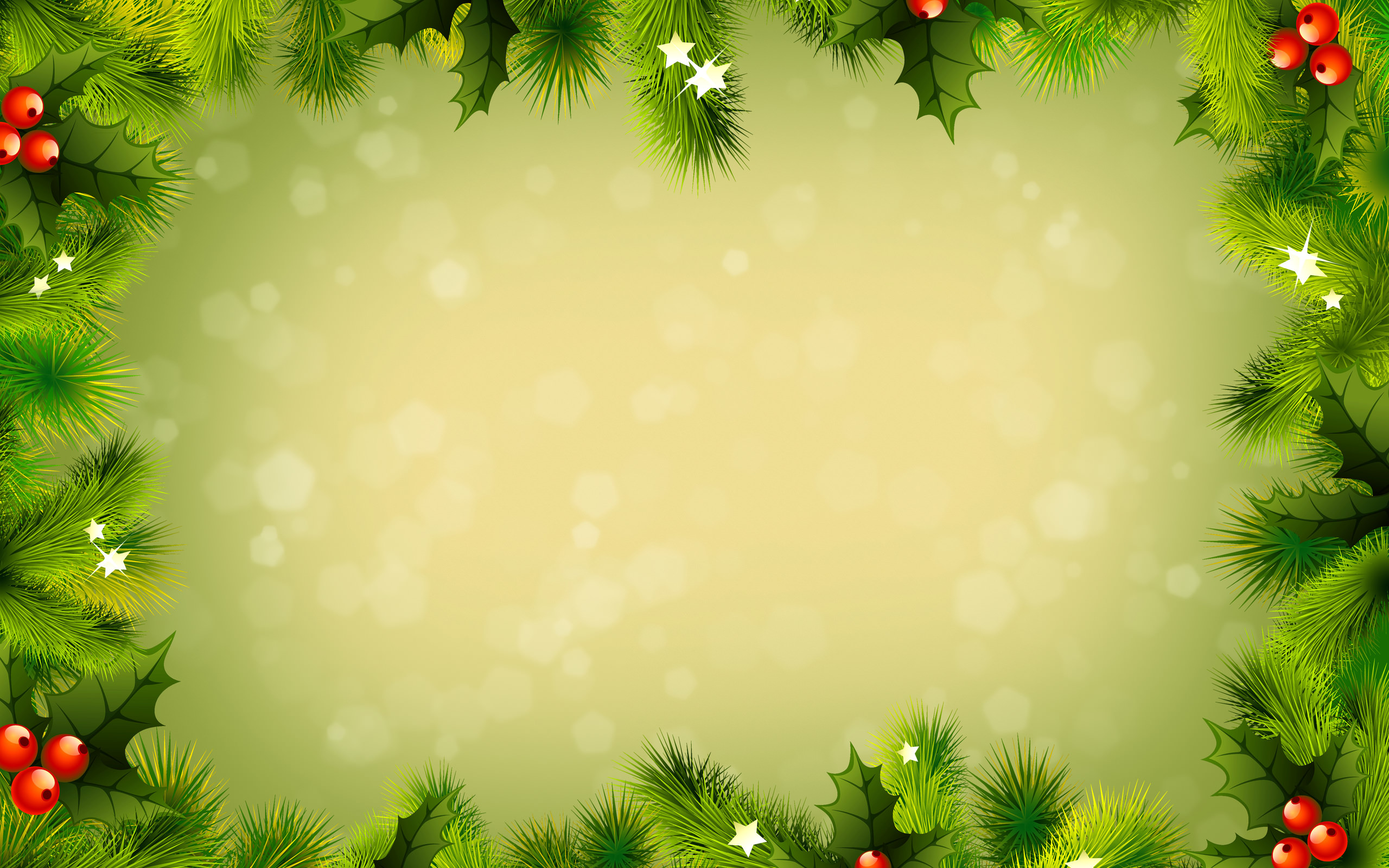 В акции принимают участие образовательные учреждения Ворошиловского района:
22 детских  сада
18 школ
3 учреждения дополнительного образования
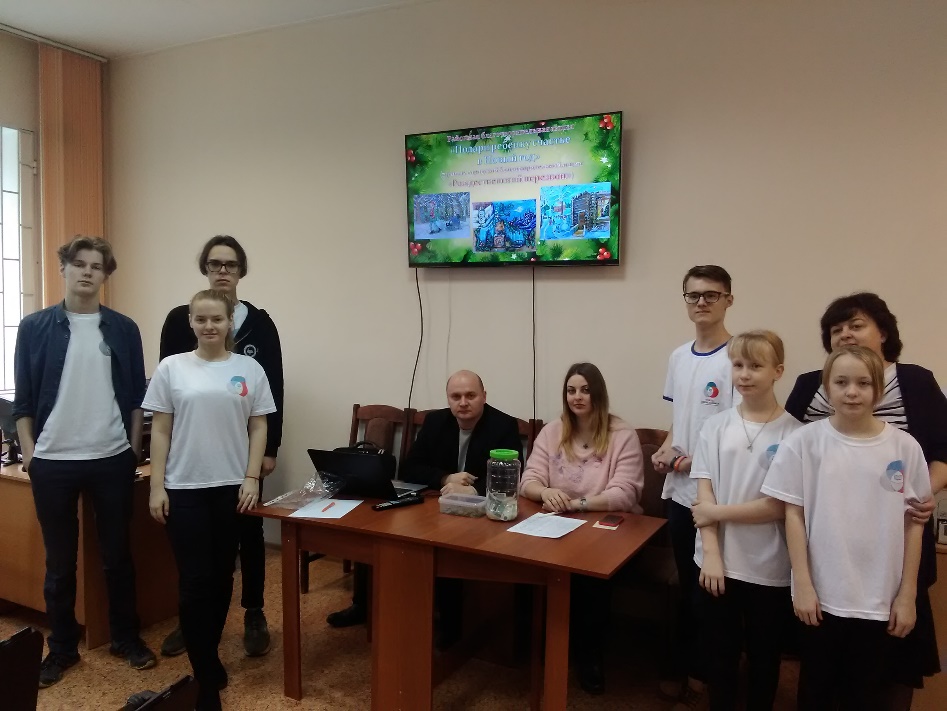 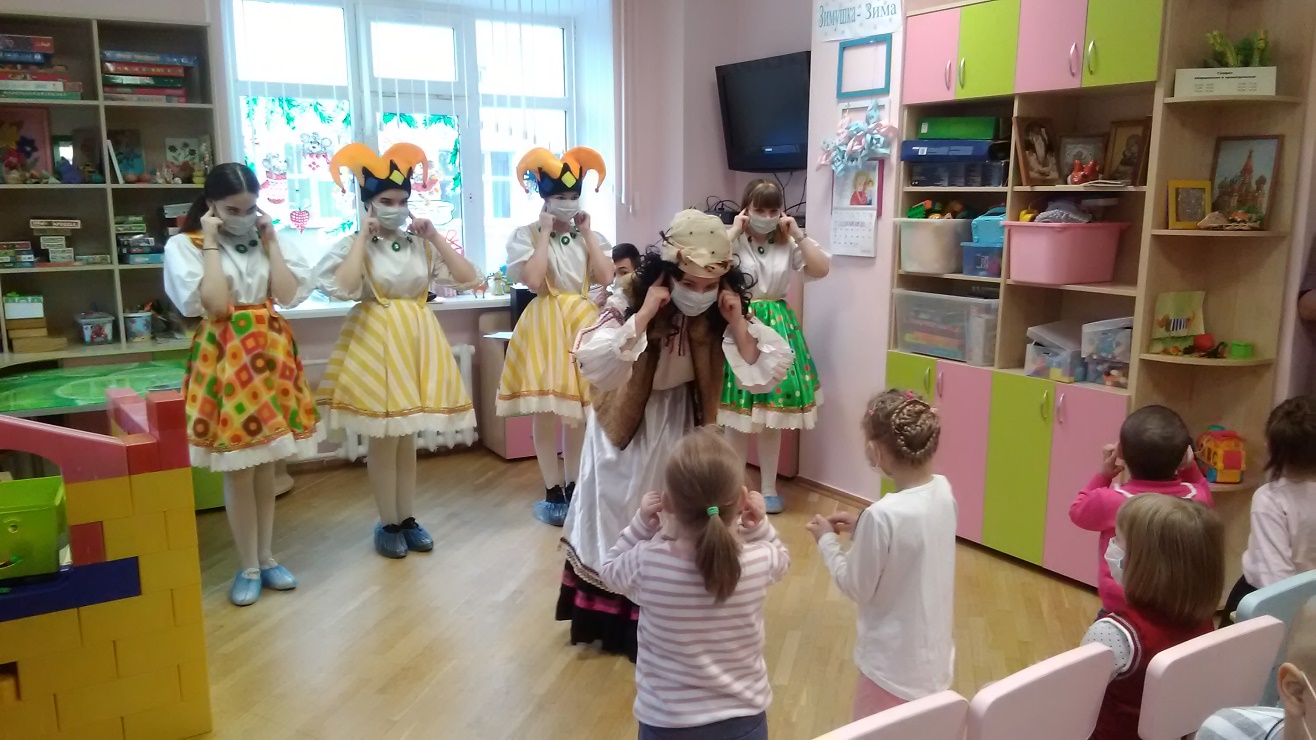 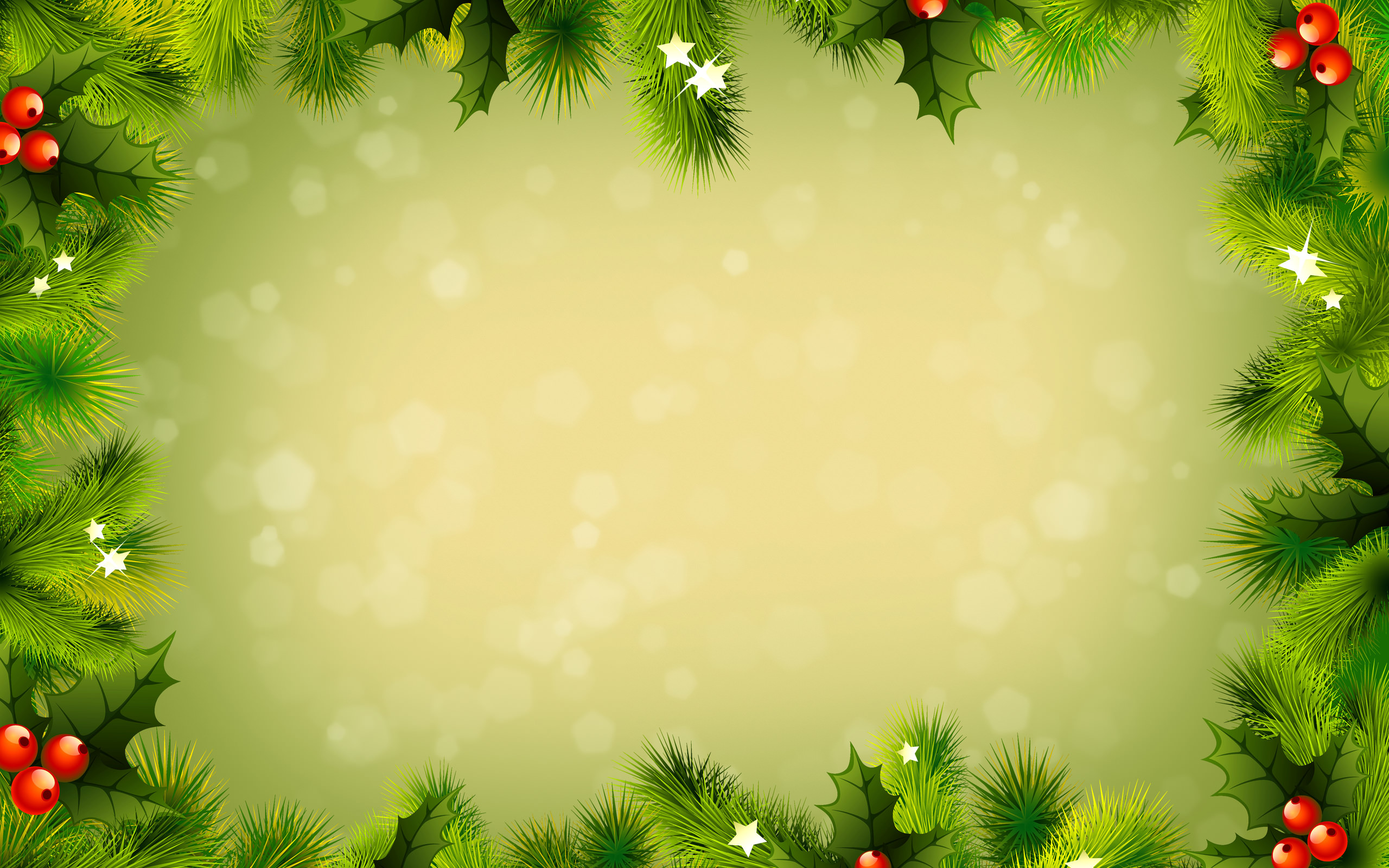 Распространение открыток  в образовательных учреждениях Ворошиловского района
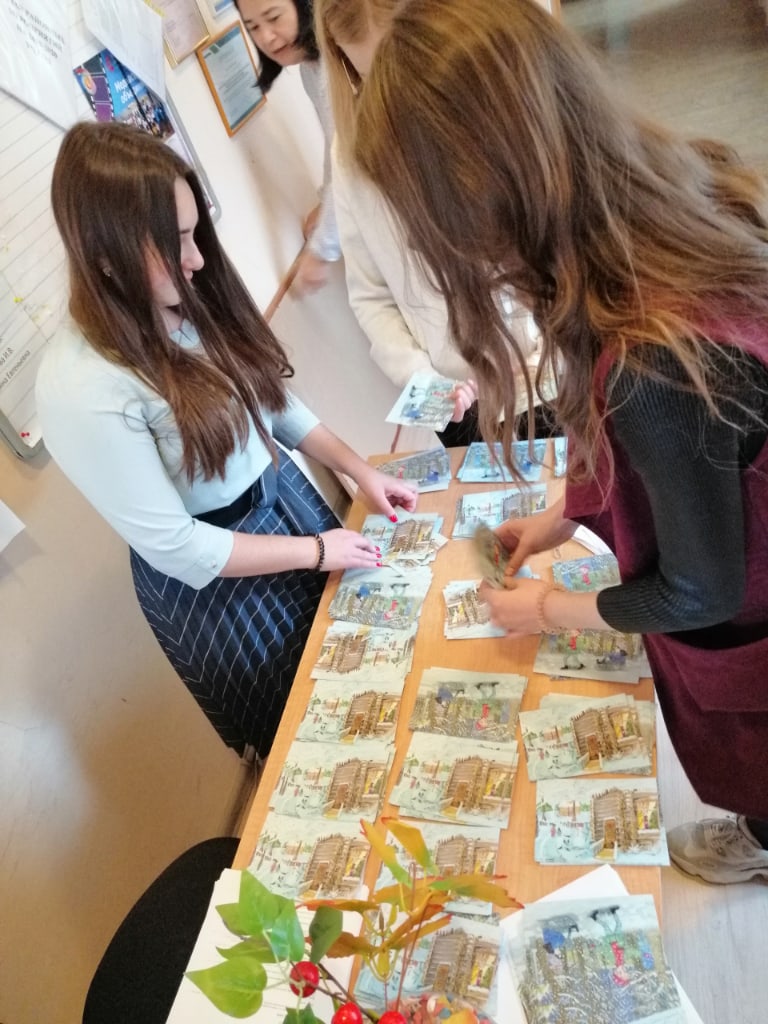 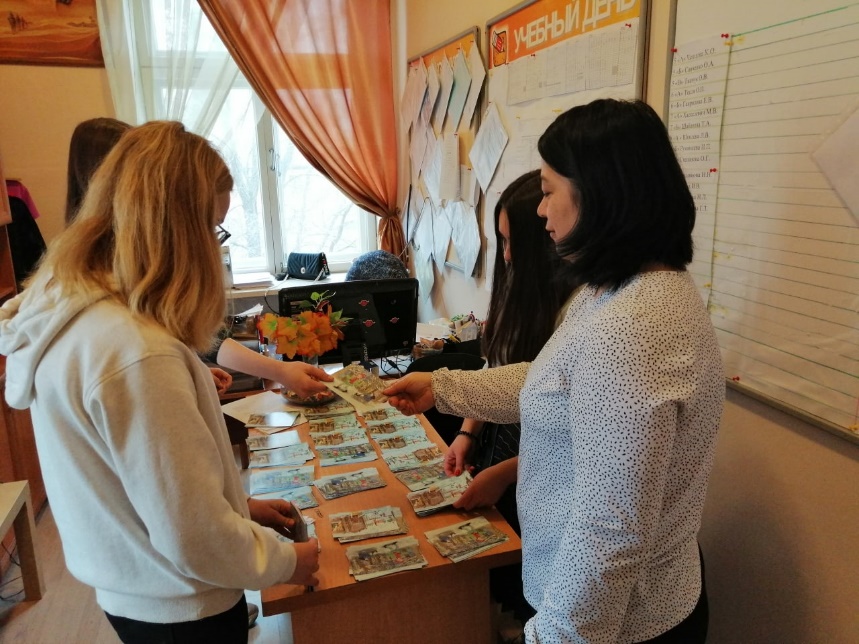 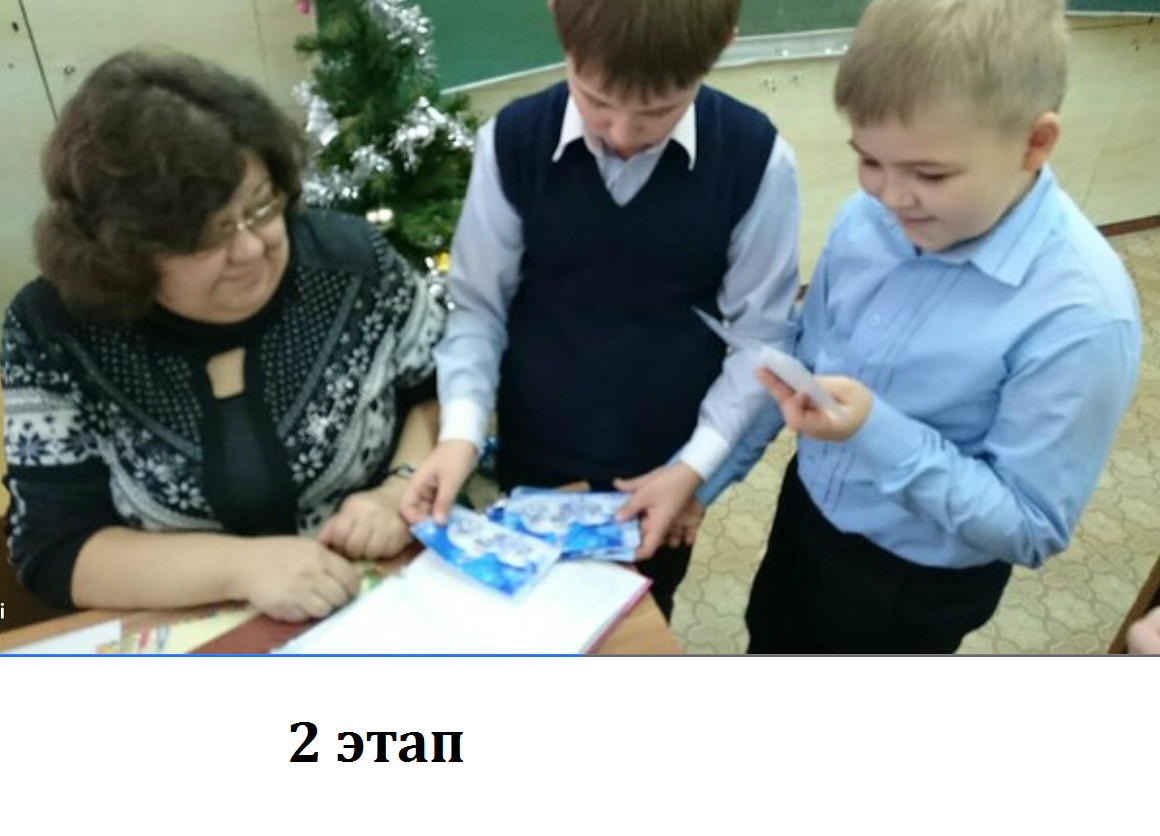 Подсчет средств, собранных в результате реализации открыток
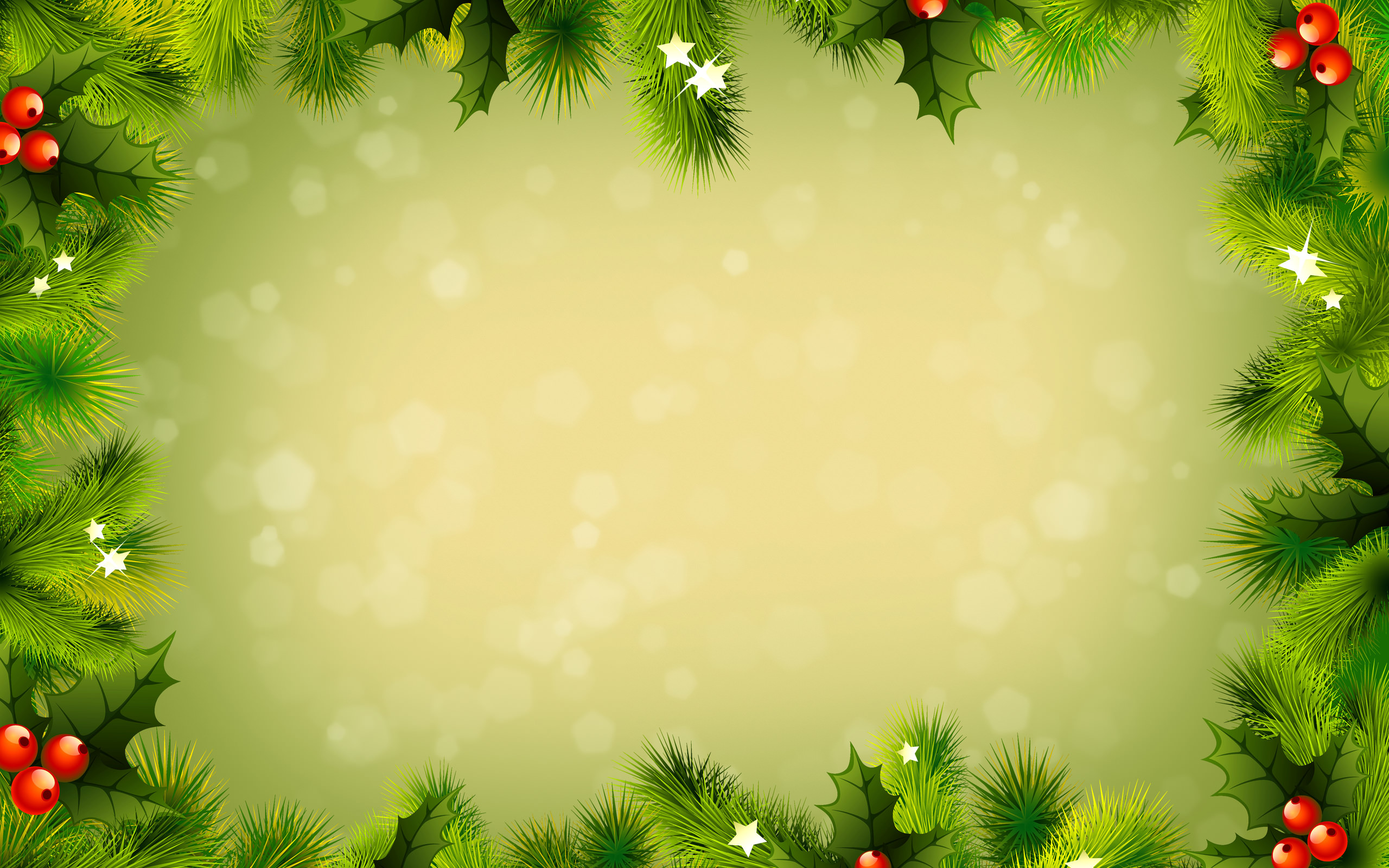 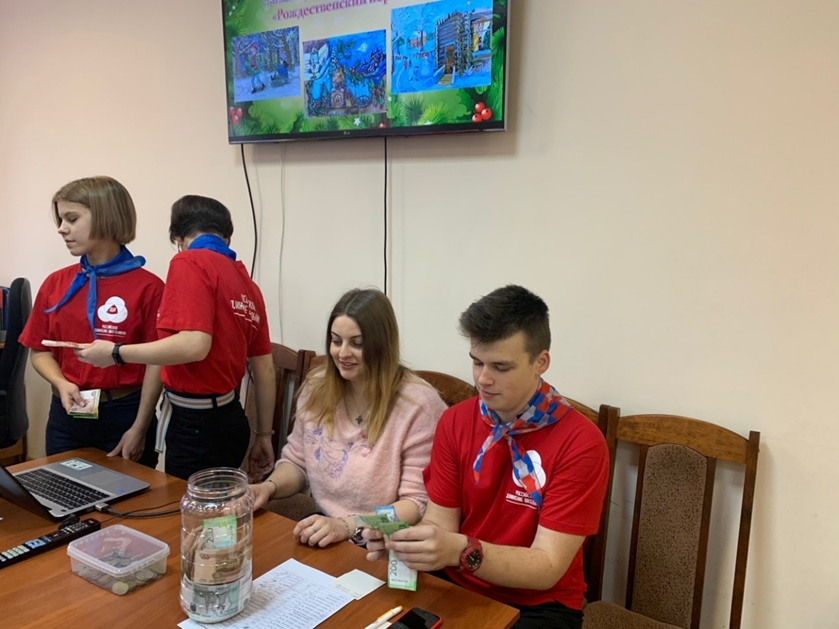 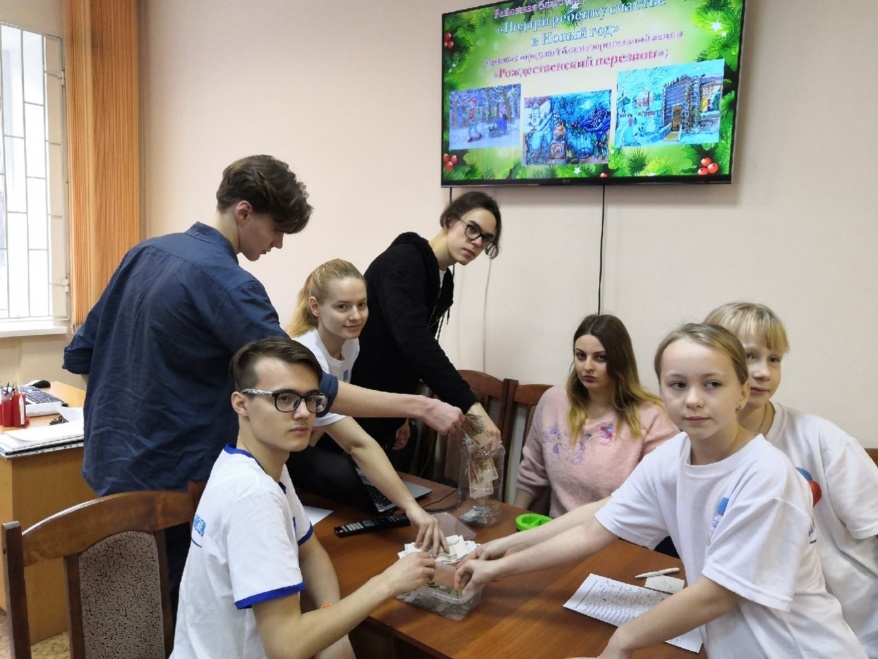 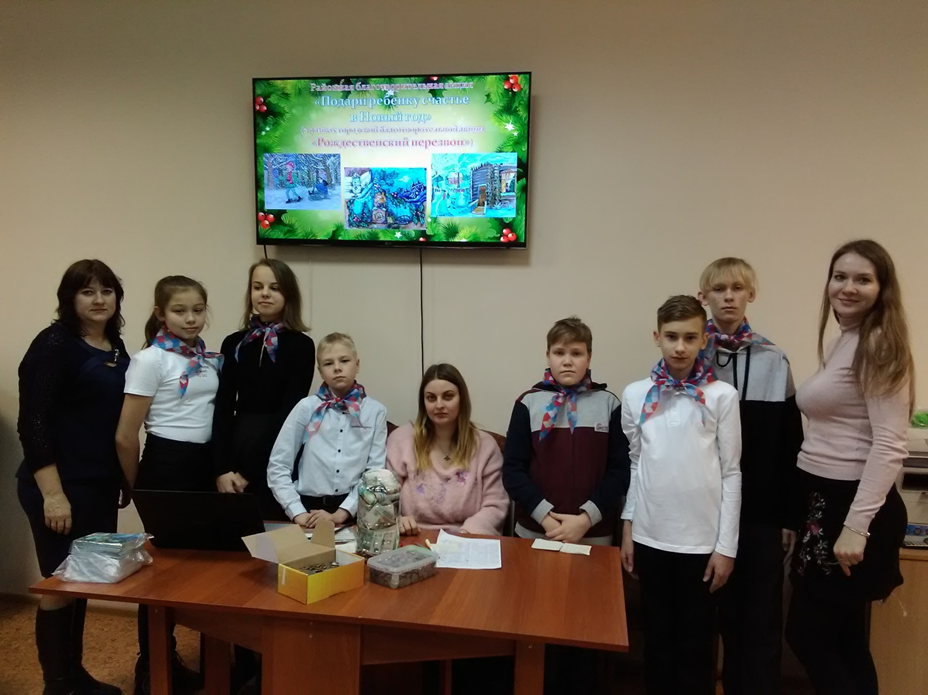 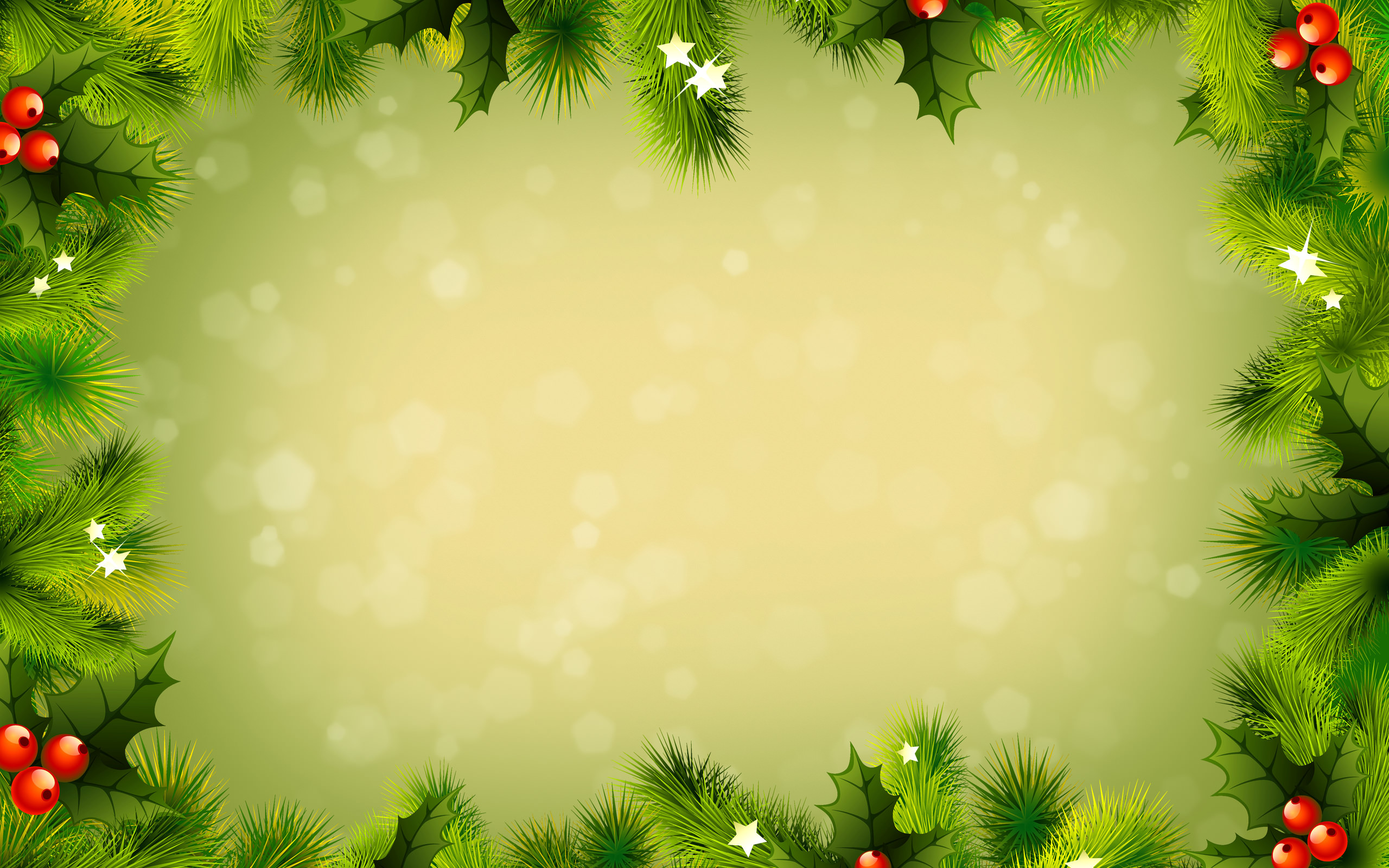 В 2019-2020 учебном году реализовано  
      13 000 открыток, собрано 333 015 рублей,                              в 2020- 2021 учебном году реализовано     
   13 800 открыток, собрано 345 020 рублей
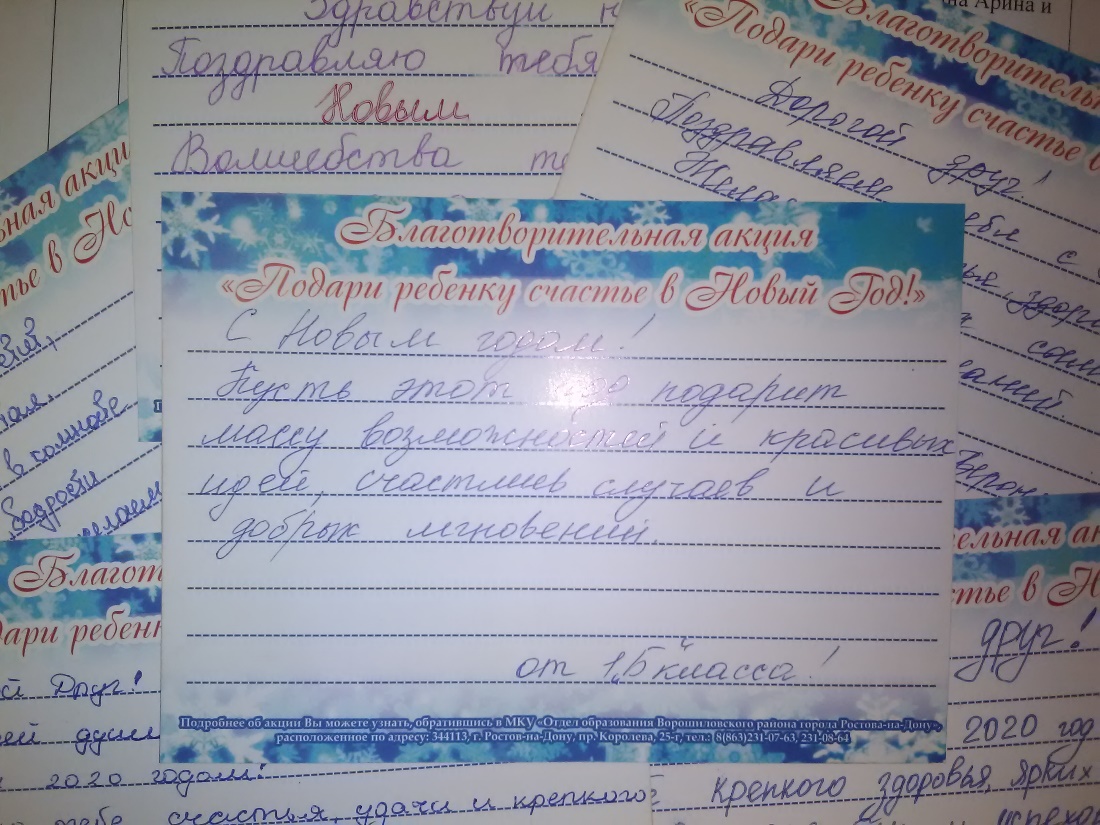 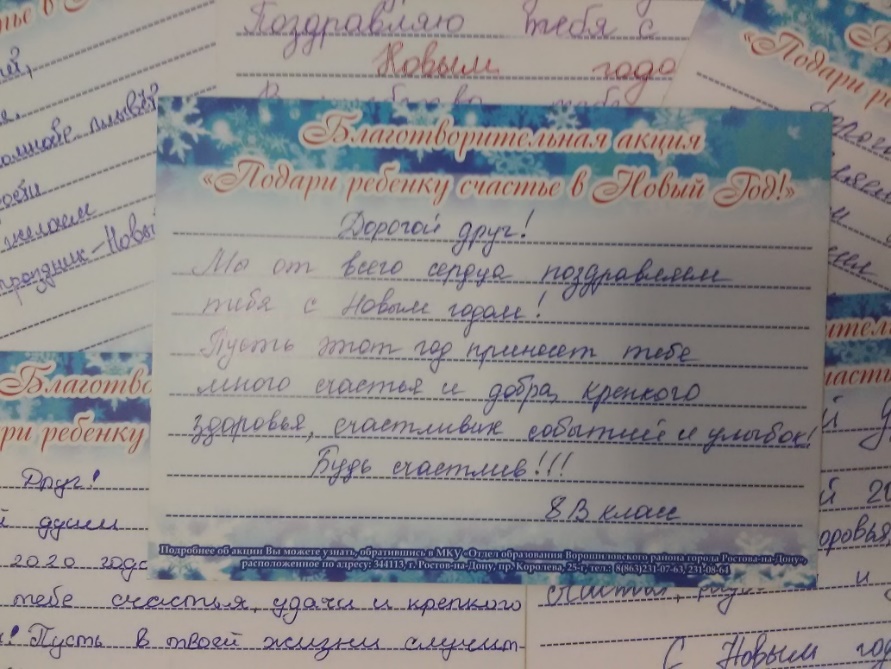 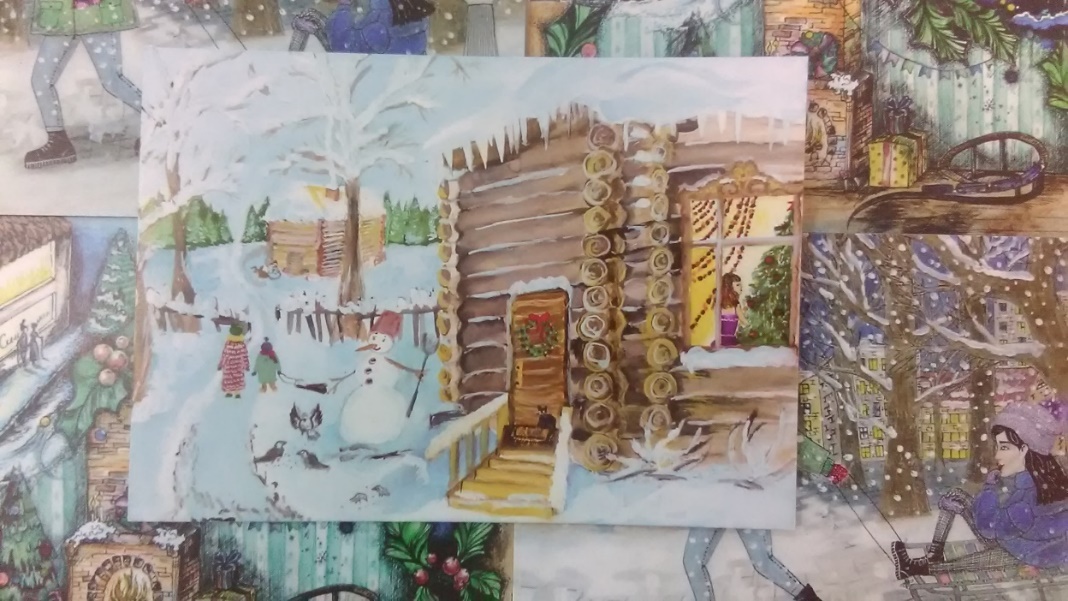 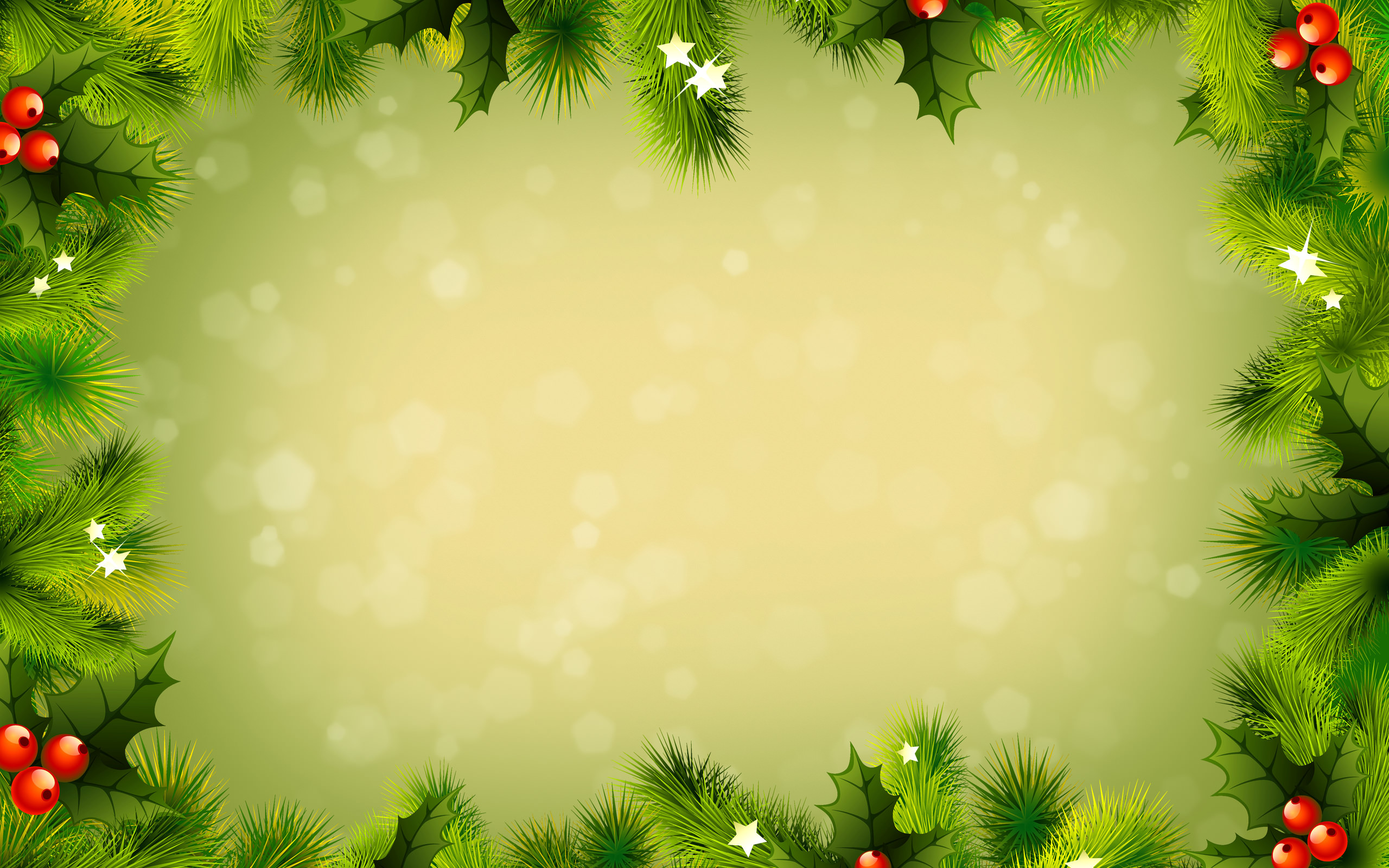 В Ростовский онкологический институт 
в 2019-2020 учебном году передана бытовая техника на сумму 153 188 рублей. 
                      В 2020-2021 учебном году-  бытовая техника, пазлы на сумму 145 020 рублей.
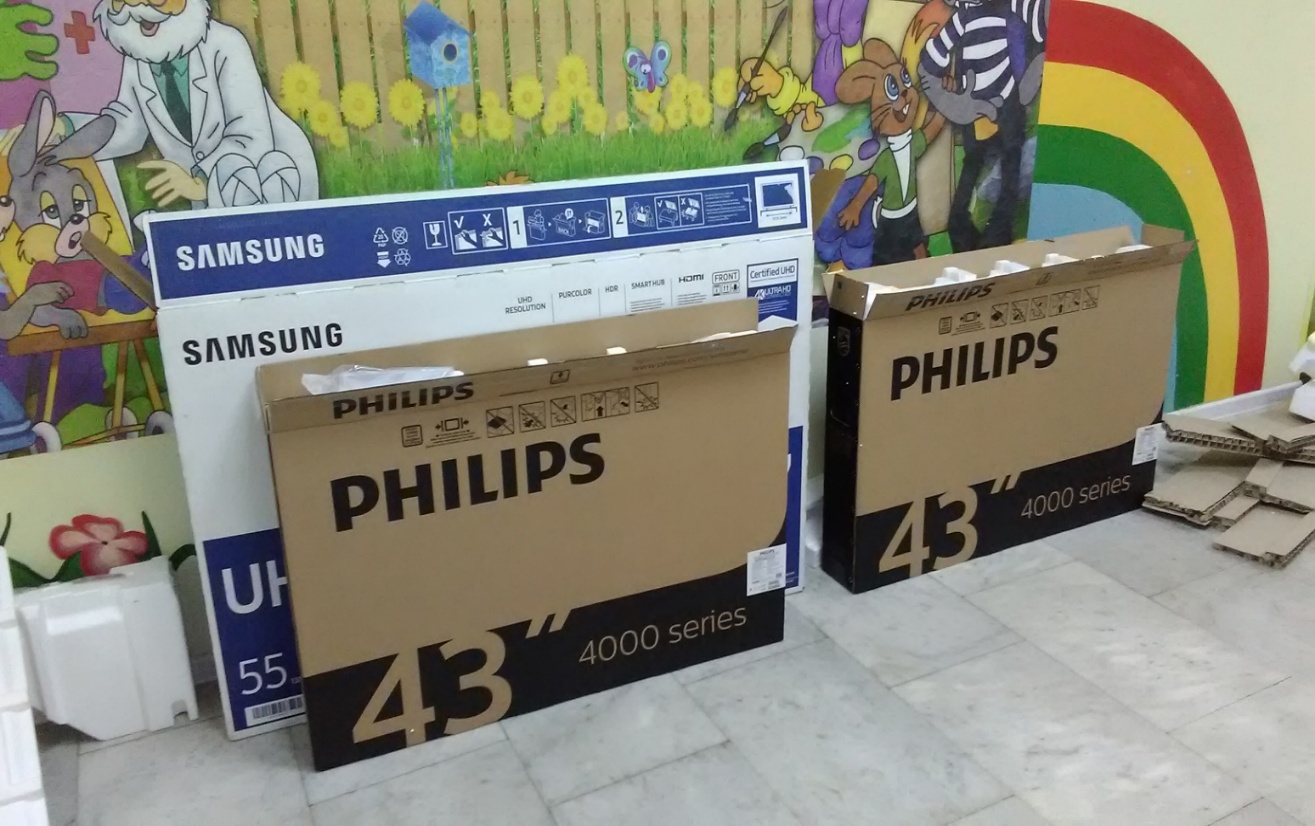 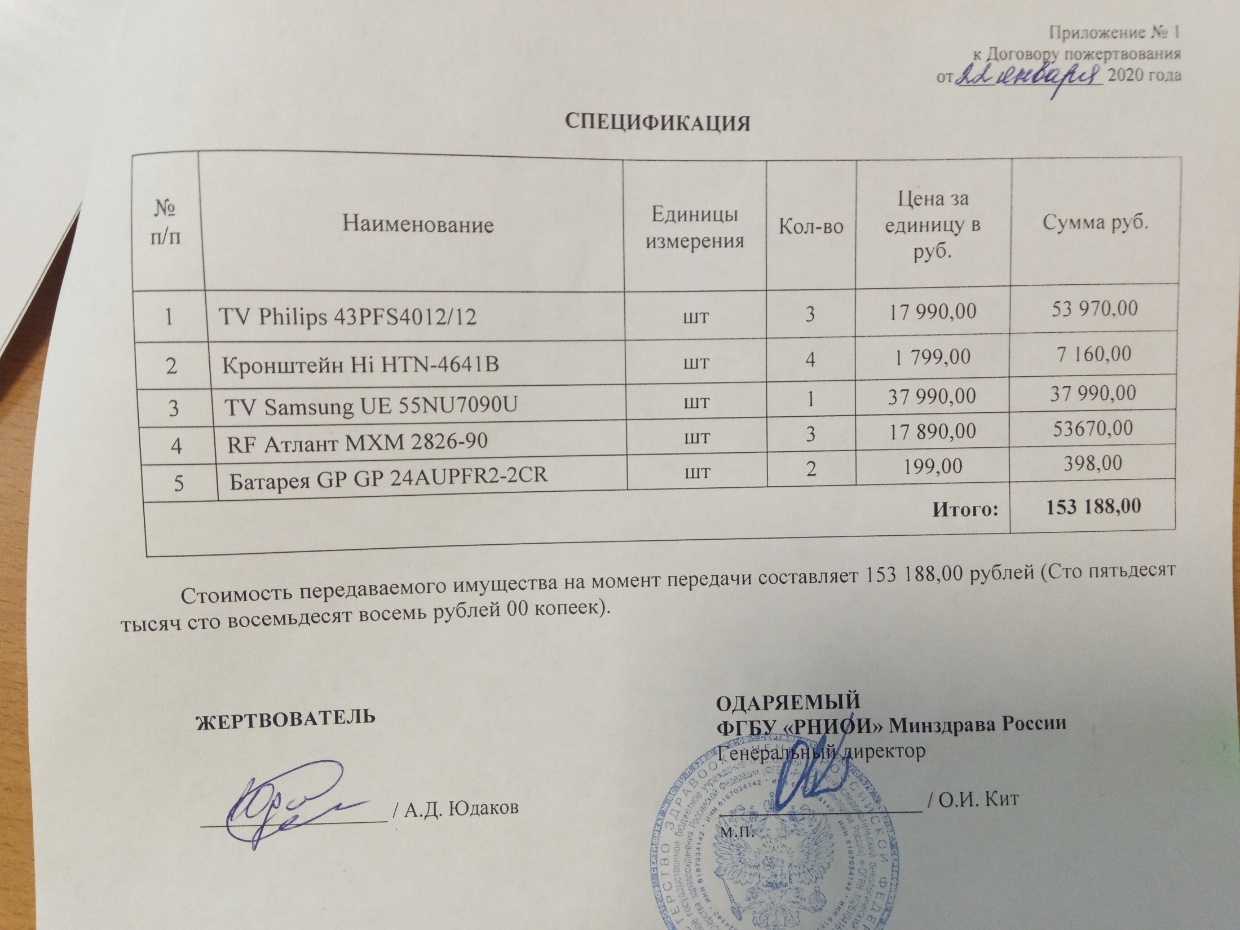 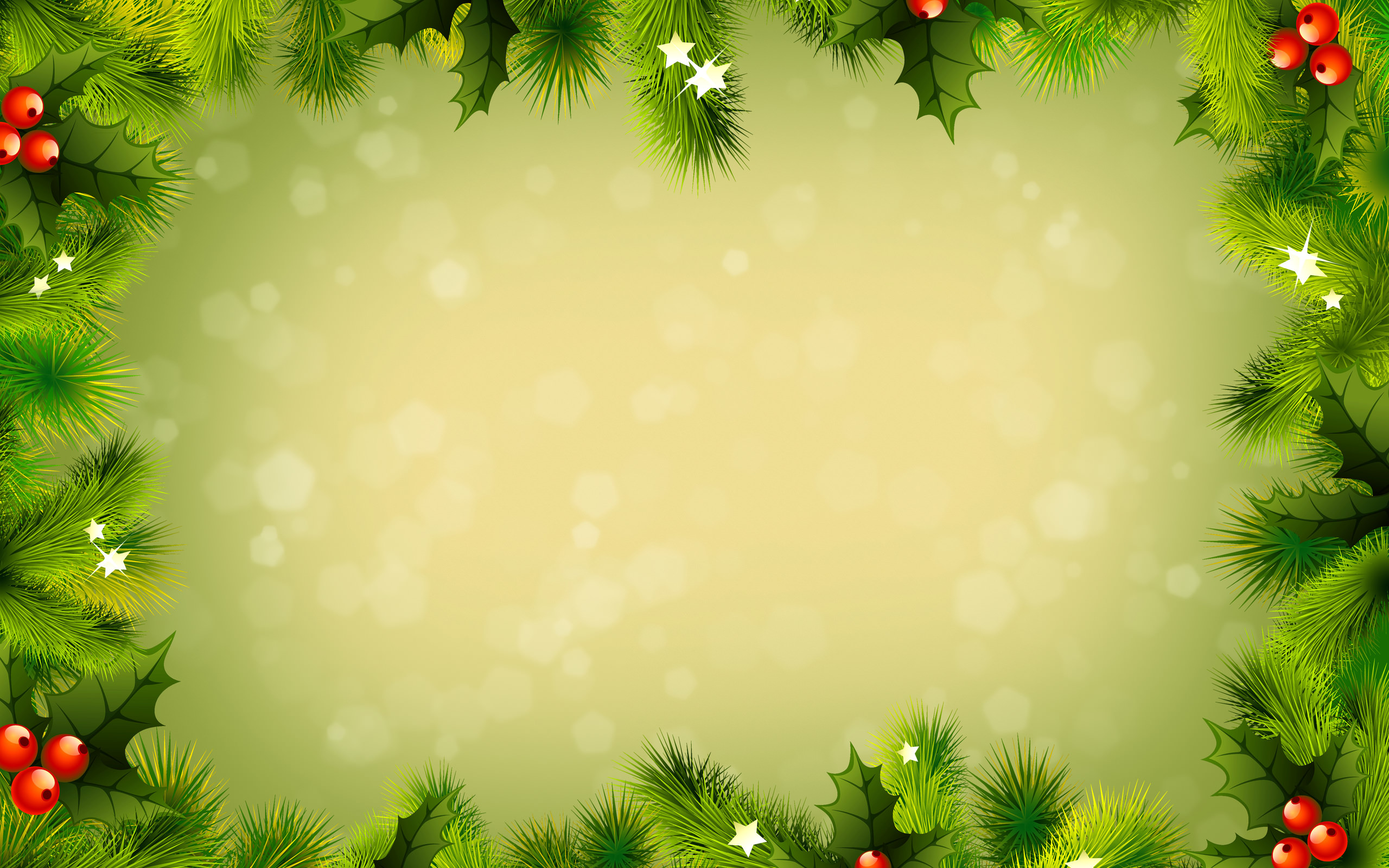 В Областную детскую клиническую больницу
через благотворительный фонд «Дарина» в 2019-2020 учебном году на приобретение лекарственных  препаратов 
передана сумма 138 000 рублей,                                                        в 2020-2021 учебном году передана сумма 200 000 рублей.
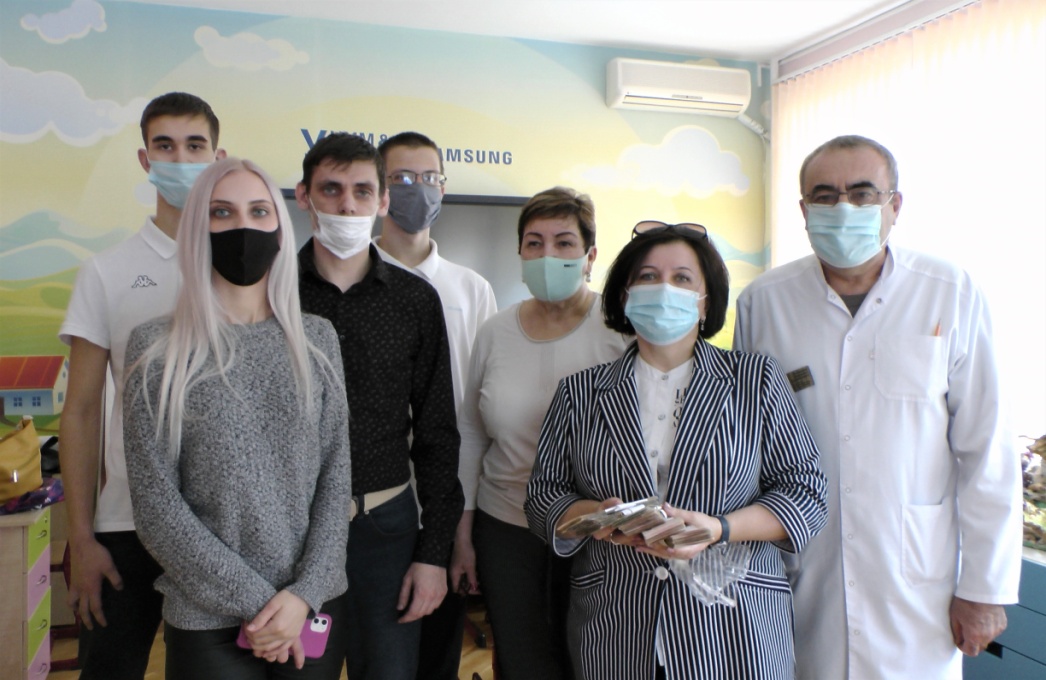 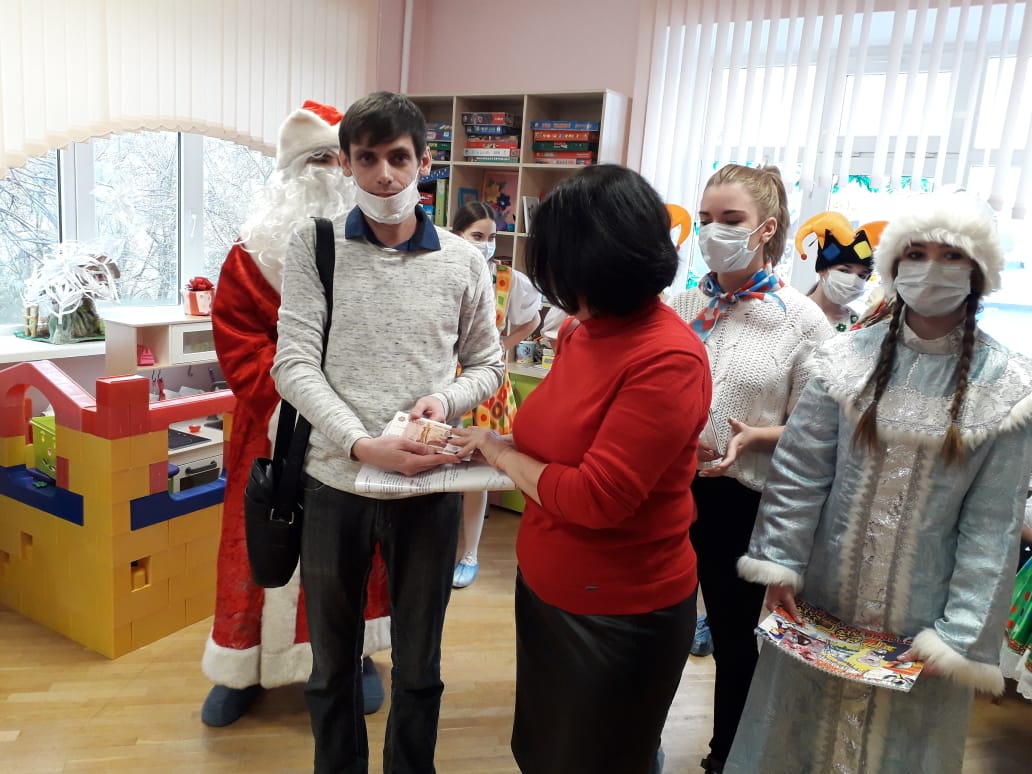 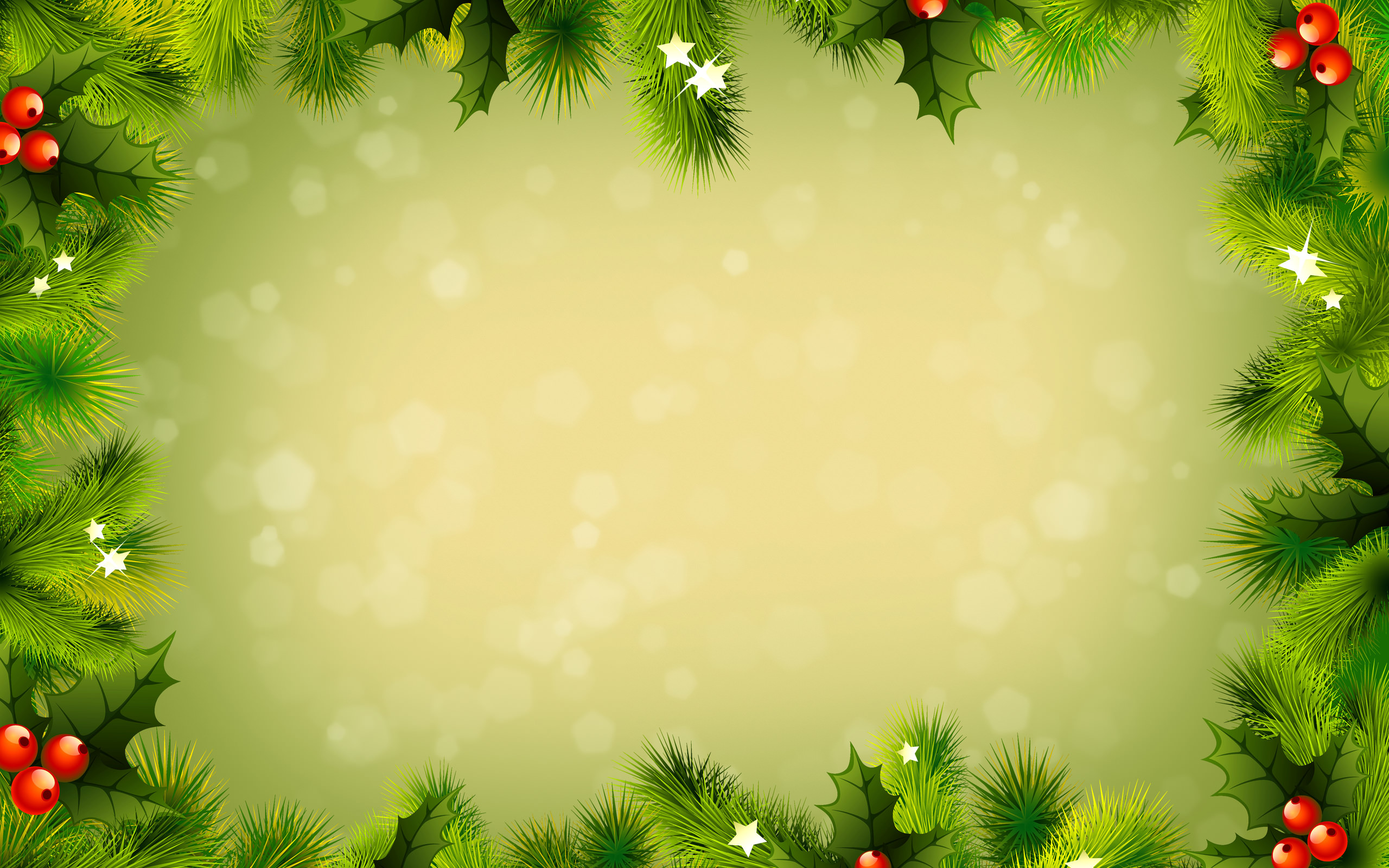 Поздравление детей с Новым годом,
вручение подарков, книг
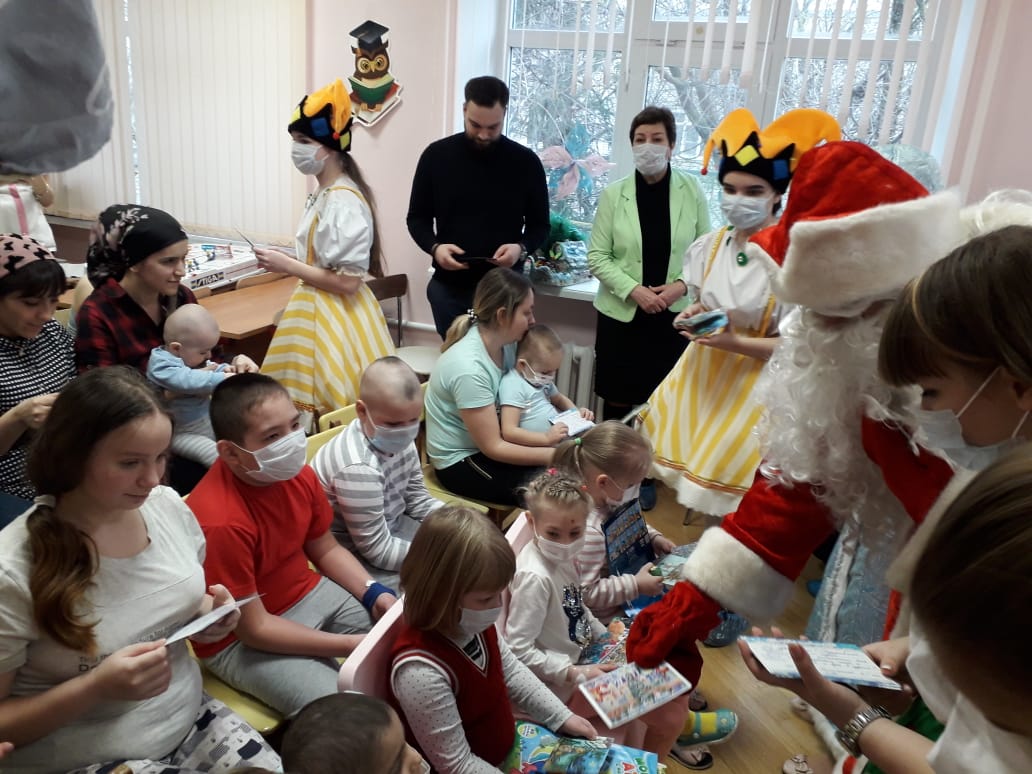 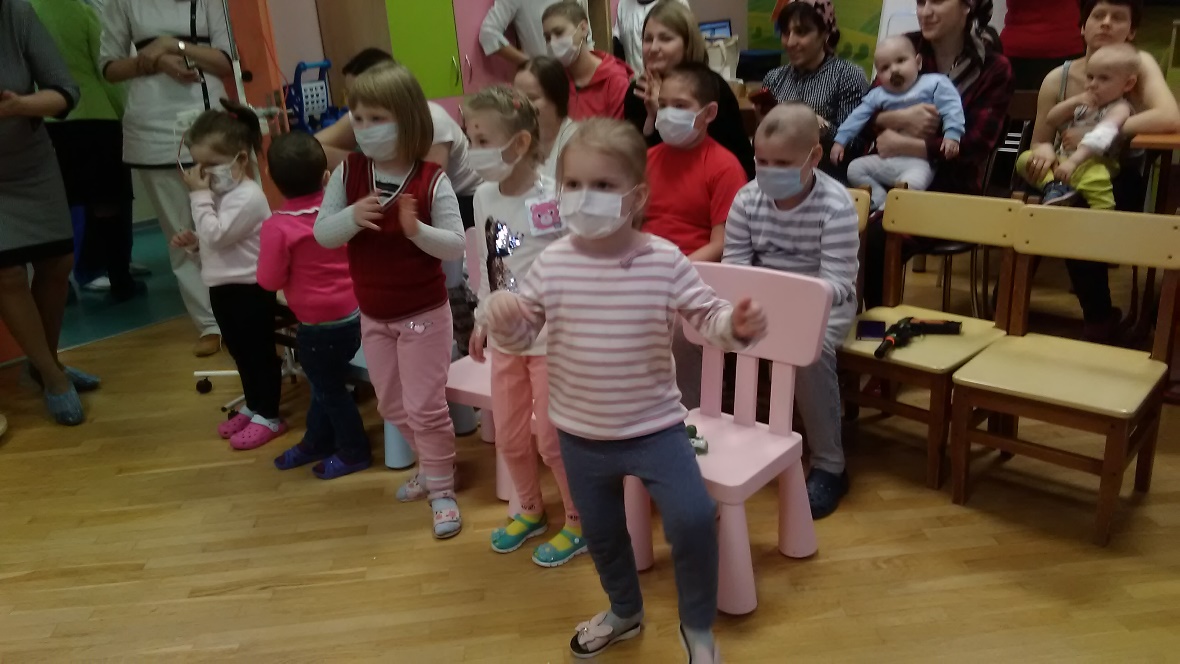 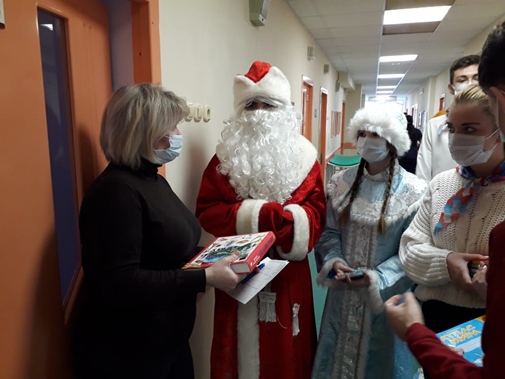 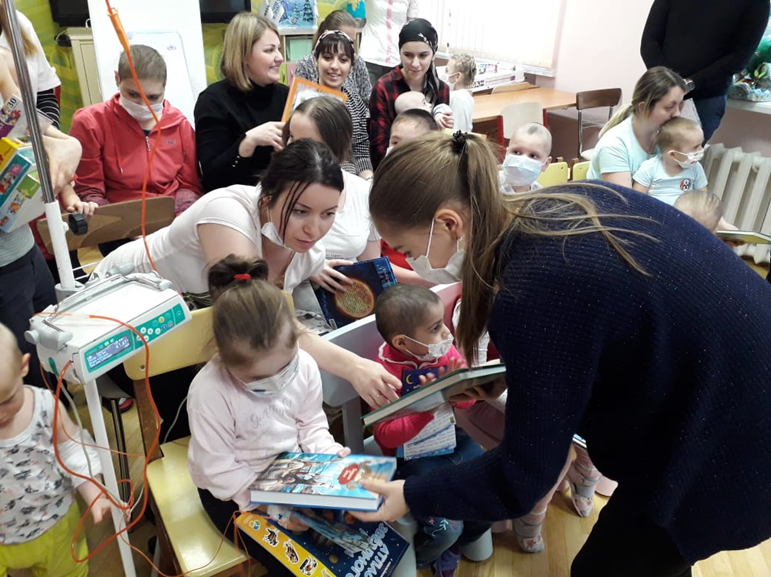 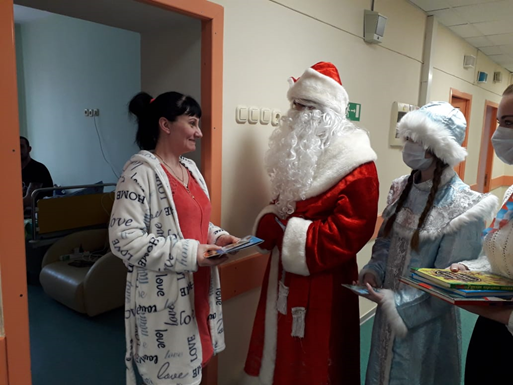 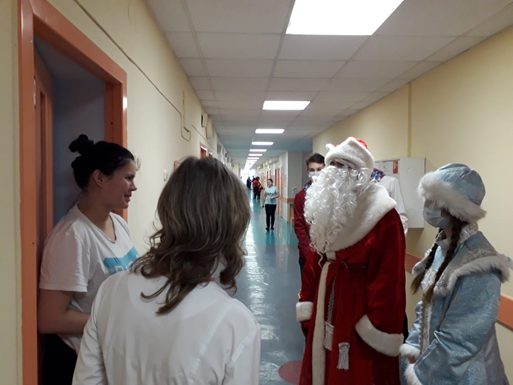 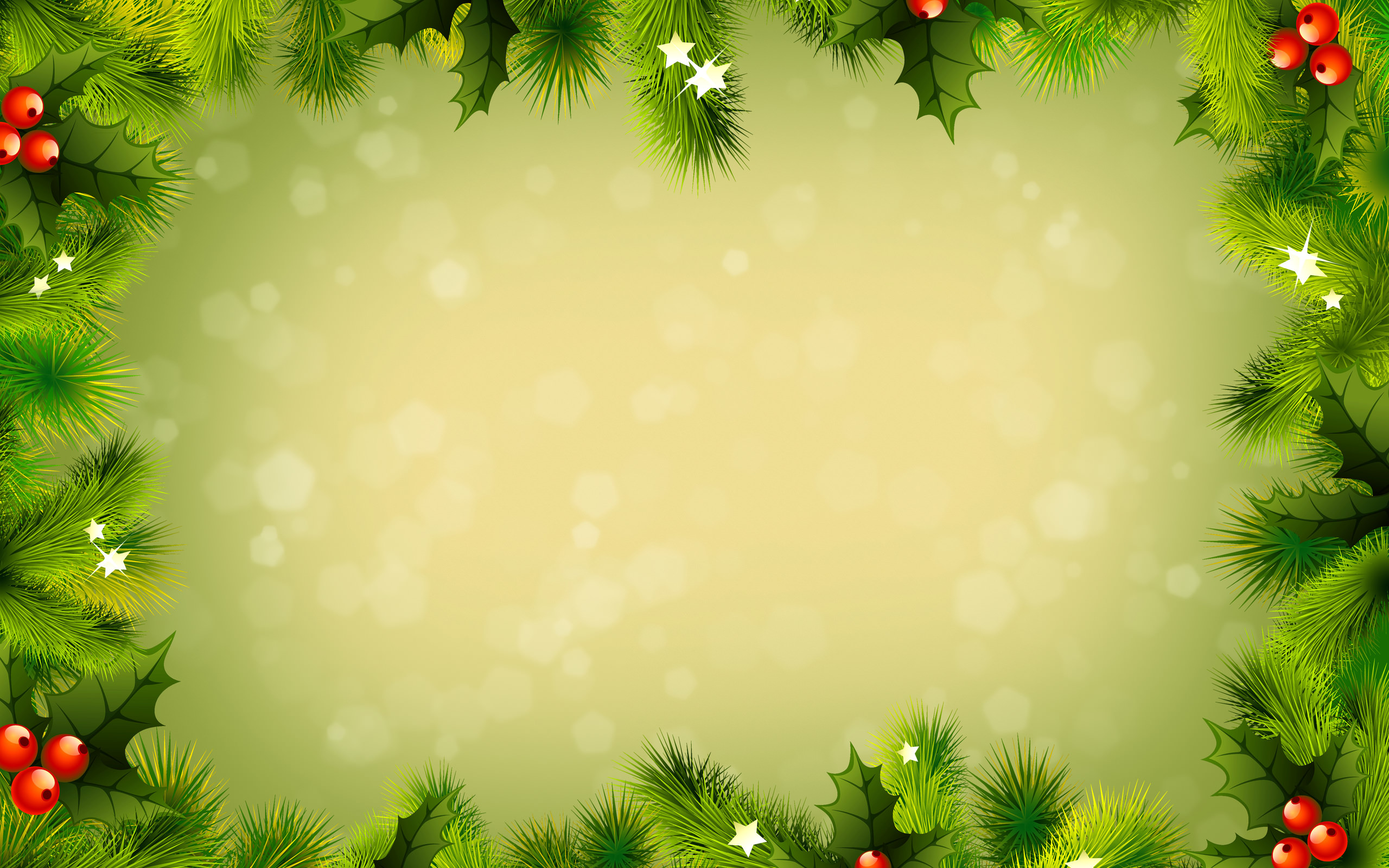 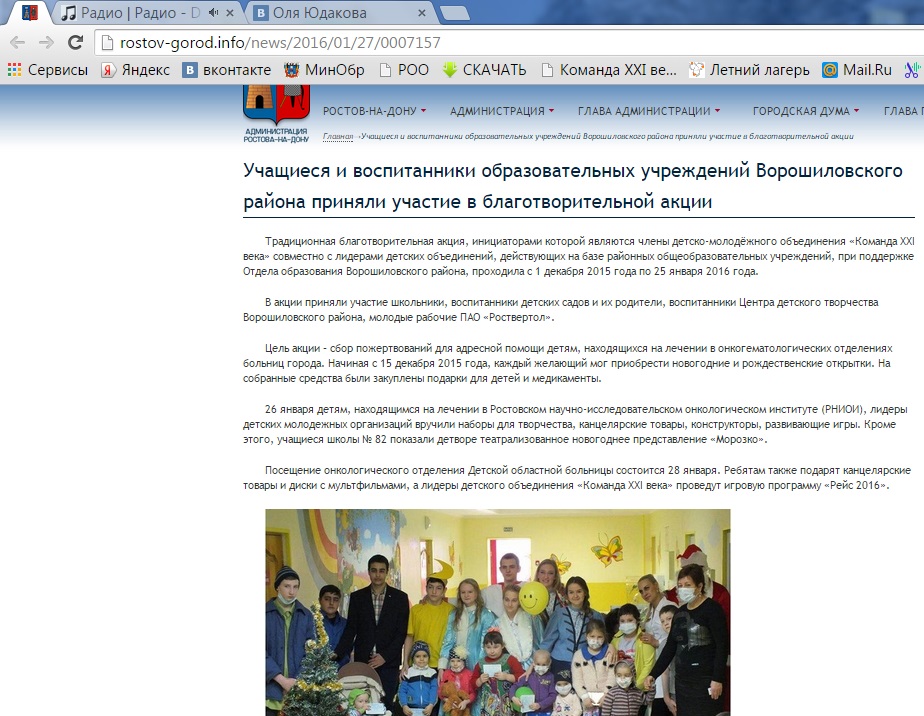 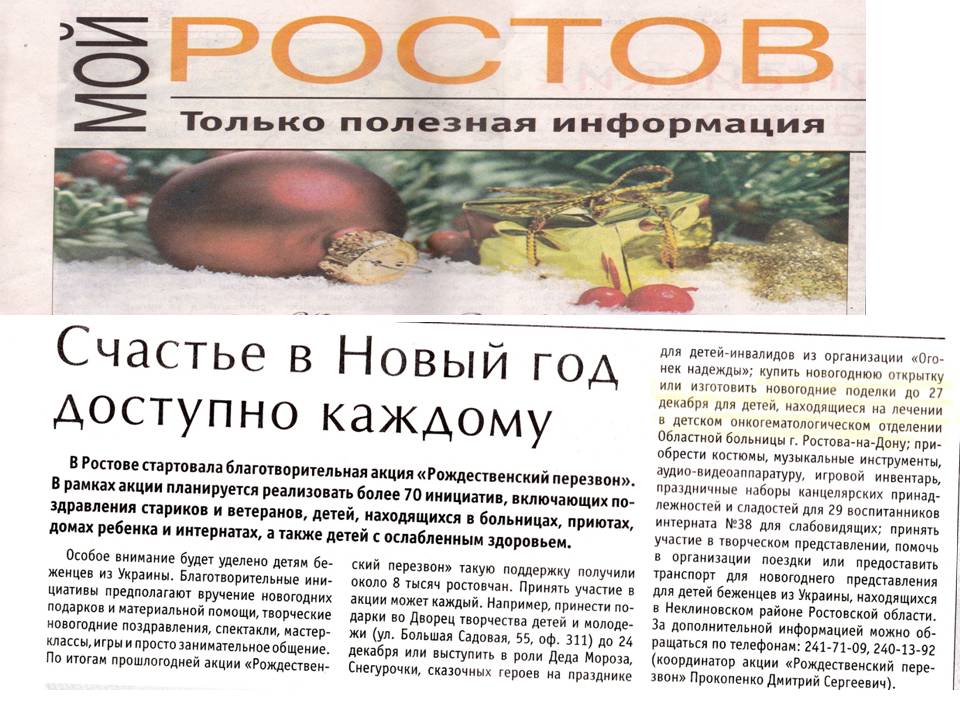 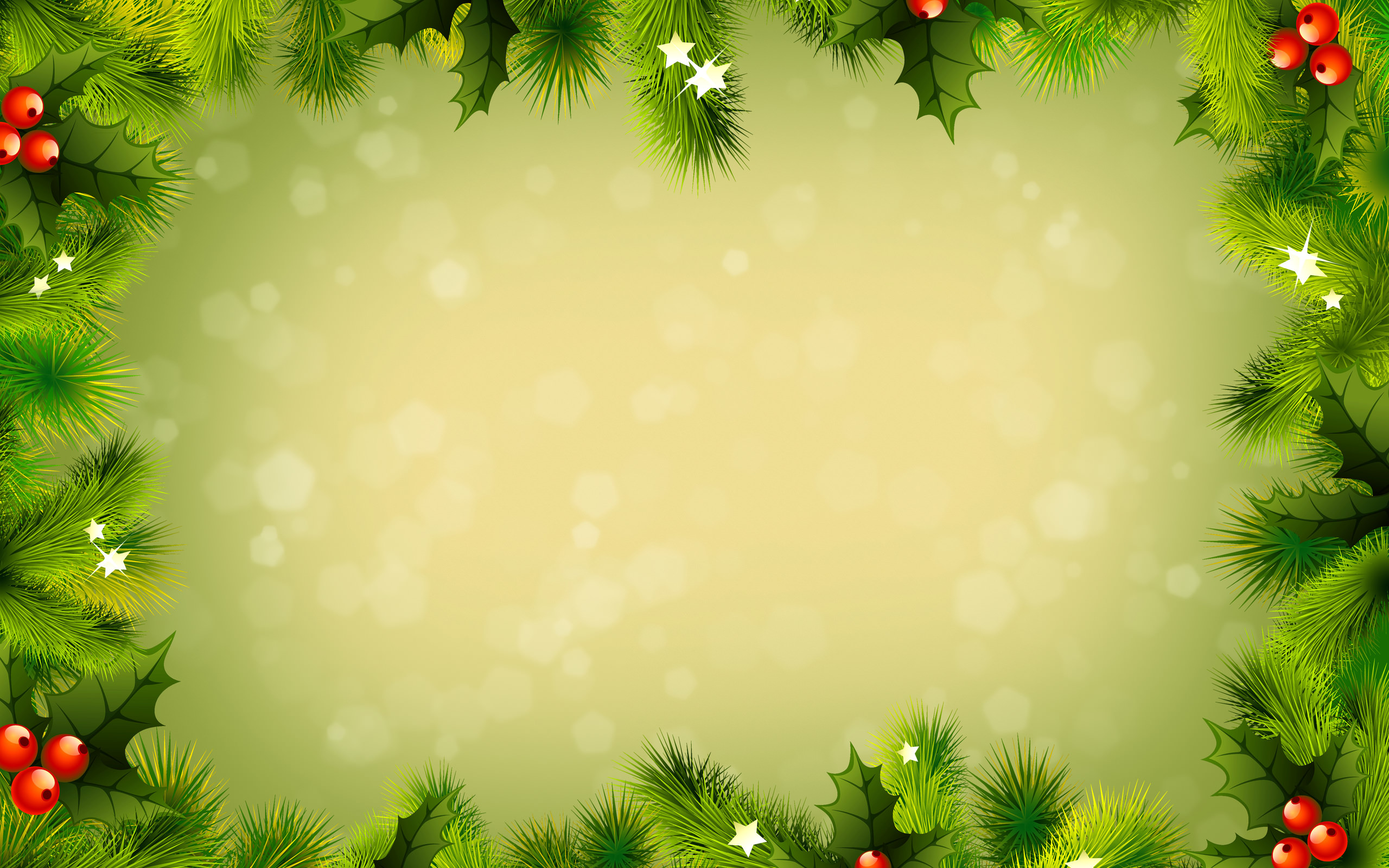 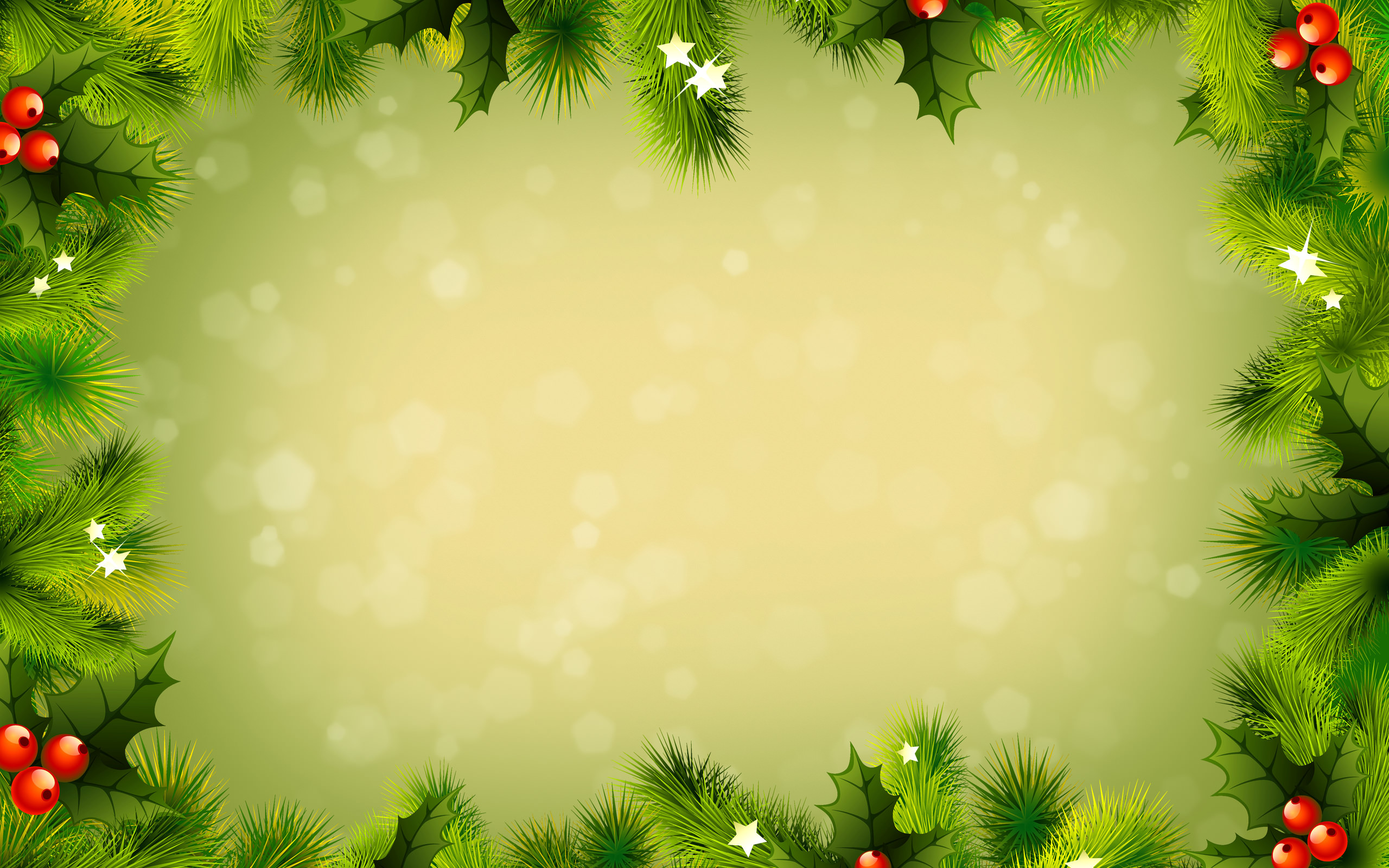 Предлагаем Вам присоединиться
 к акции и  приобрести
 новогодние  открытки, тем самым даря счастье онкобольным детям!
В 2021-2022 учебном году акция «Подари ребенку счастье в Новый год» продолжается, в ней принимают участие все образовательные учреждения Ворошиловского района.
         Все собранные средства пойдут на нужды детей, находящихся на лечении в онкогематологическом  отделении областной детской клинической больницы и в детском онкологическом отделении  Ростовского национального медицинского центра онкологии (Ростовский онкоинститут).
        Школьники покажут онкобольным детям Новогодние спектакли, вручат подписанные открытки с пожеланиями выздоровления. 
ВСЕХ ЖЕЛАЮЩИХ ПОМОЧЬ ОНКОБОЛЬНЫМ ДЕТЯМ ПРИГЛАШАЕМ  ПРИСОЕДИНИТЬСЯ К НАШЕЙ АКЦИИ!
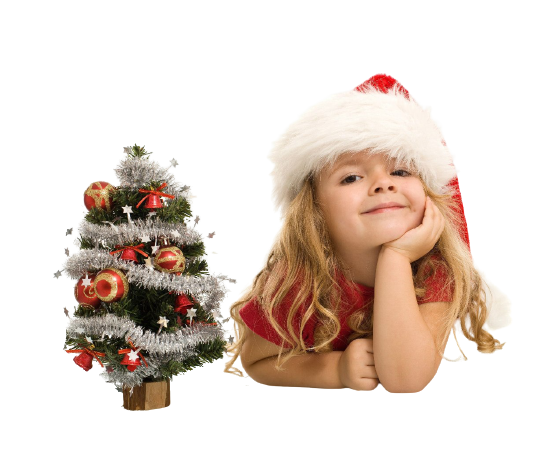